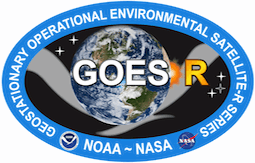 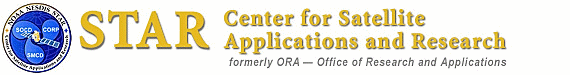 The Advanced Baseline Imager (ABI) on the GOES-R Series
Timothy J. Schmit  (tim.j.schmit@noaa.gov) 
NOAA/NESDIS/Satellite Applications and Research
  Advanced Satellite Products Branch (ASPB)
Madison, WI
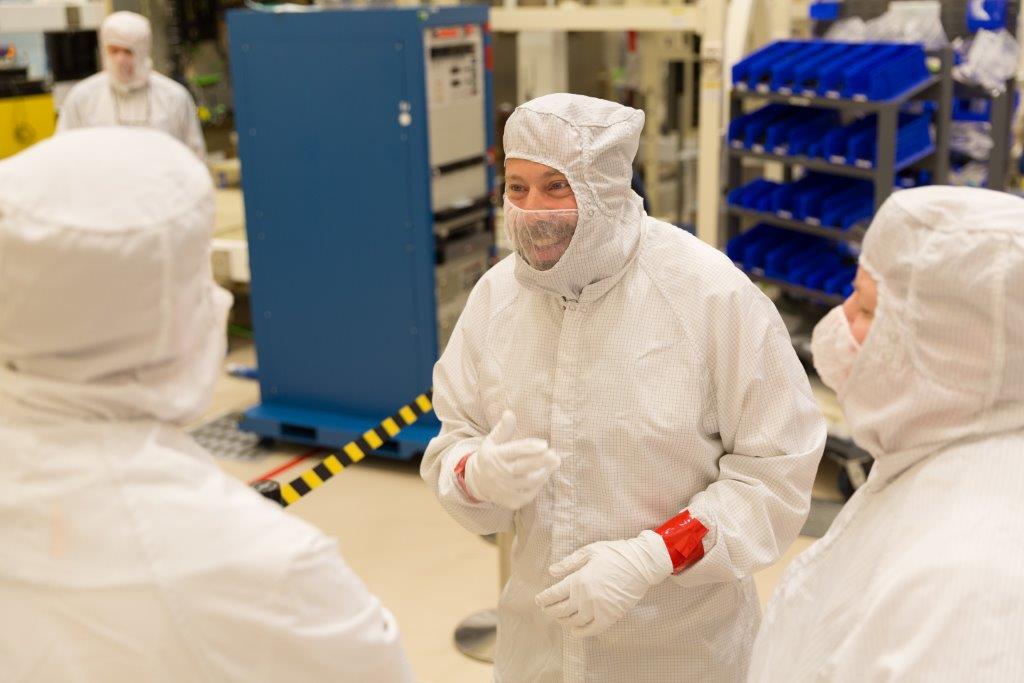 AMS Conference
13th Annual Symposium on New Generation Operational Environmental Satellite Systems 
January 23, 2017
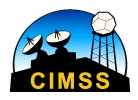 UW-Madison
1
Thanks to…
Mat Gunshor
Brad Pierce
Jaime Daniels
Steve Goodman
Steve Miller and Dan Lindsey
William Straka
GOES-R Program Office
Liz Kline, Kathryn Mozer, Wayne MacKenzie and Matt Seybold
Jordan Gerth
Scott Lindstrom
Steve Wanzong
SSEC data center
Kaba Bah and Joleen Feltz and Jim Nelson and Hong Zhang
Harris and the entire GOES-R team!
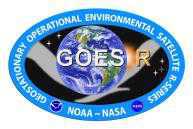 2
Enhanced True Color
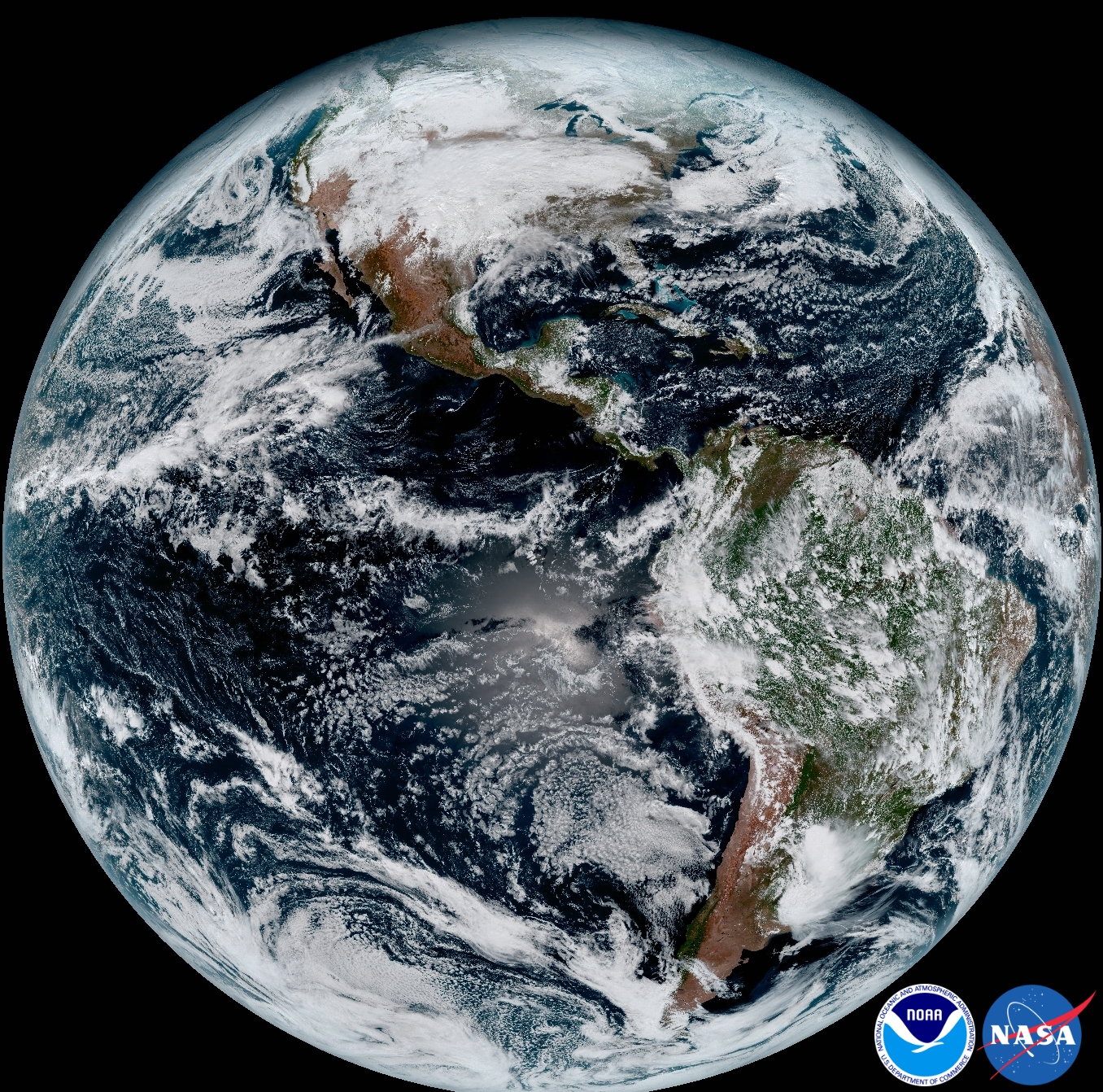 3
Outline
Introduction

GOES-16 ABI
Spectral
Spatial
Temporal 
Products 

Summary
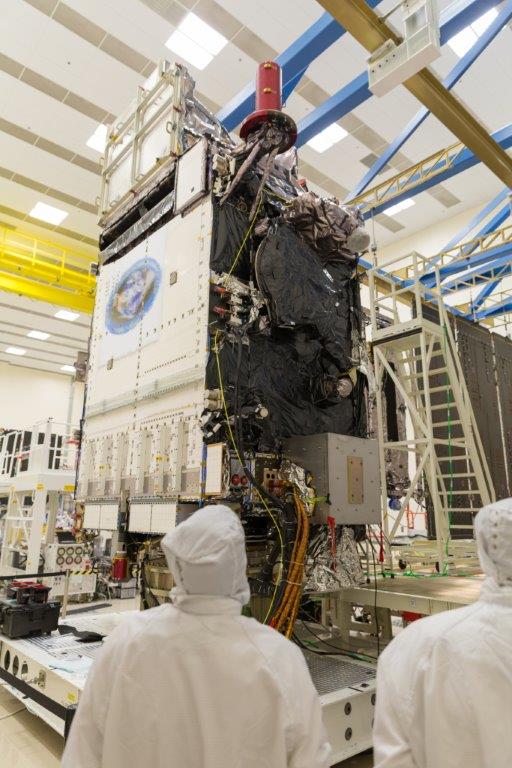 4
Lockheed Martin
1966: ATS-1 launched
Applications Technology Satellite (ATS)-1 was the first geostationary imager, launched 6 December  1966. Imaging instrument designer and SSEC co-founder, Verner E. Suomi, proclaimed, “the clouds move, not the earth”.
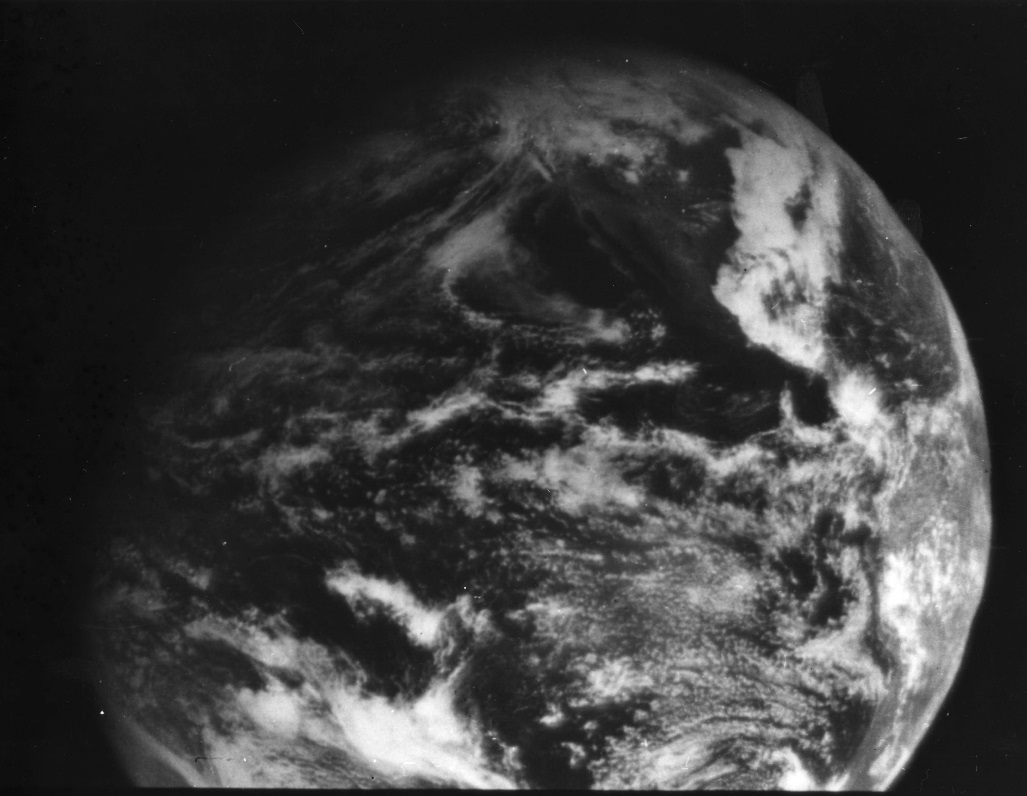 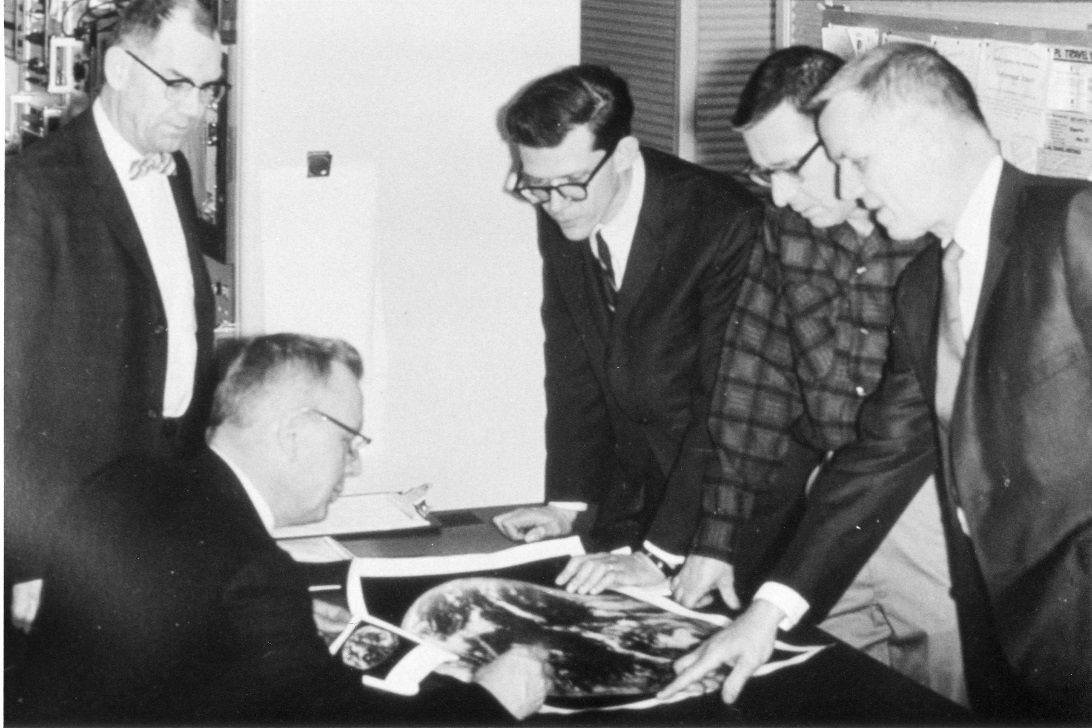 11 December  1966
5
[Speaker Notes: http://cimss.ssec.wisc.edu/news/geo_image_anniversary.html]
GOES-R Series
Next generation of NOAA/NASA geo weather satellites
R-Series includes 4 satellites (16, S, T, U)
First launched in Nov 2016
Represents first major upgrade in over 20 years
Earth-pointing instruments
Geostationary Lightning Mapper (GLM)
Advanced Baseline Imager (ABI)
3x more spectral bands
4x spatial resolution 
5x temporal coverage
Space weather and solar imaging instruments
Space Environment in-Situ Sensor Suite (SEISS)
Magnetometer
Solar Ultra-Violet Imager (SUVI)
Extreme Ultraviolet and X-ray Irradiance Sensors (EXIS)
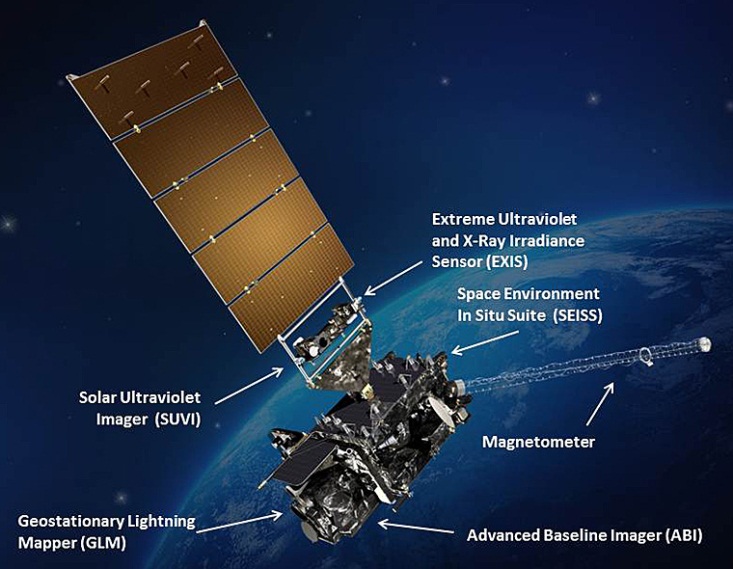 6
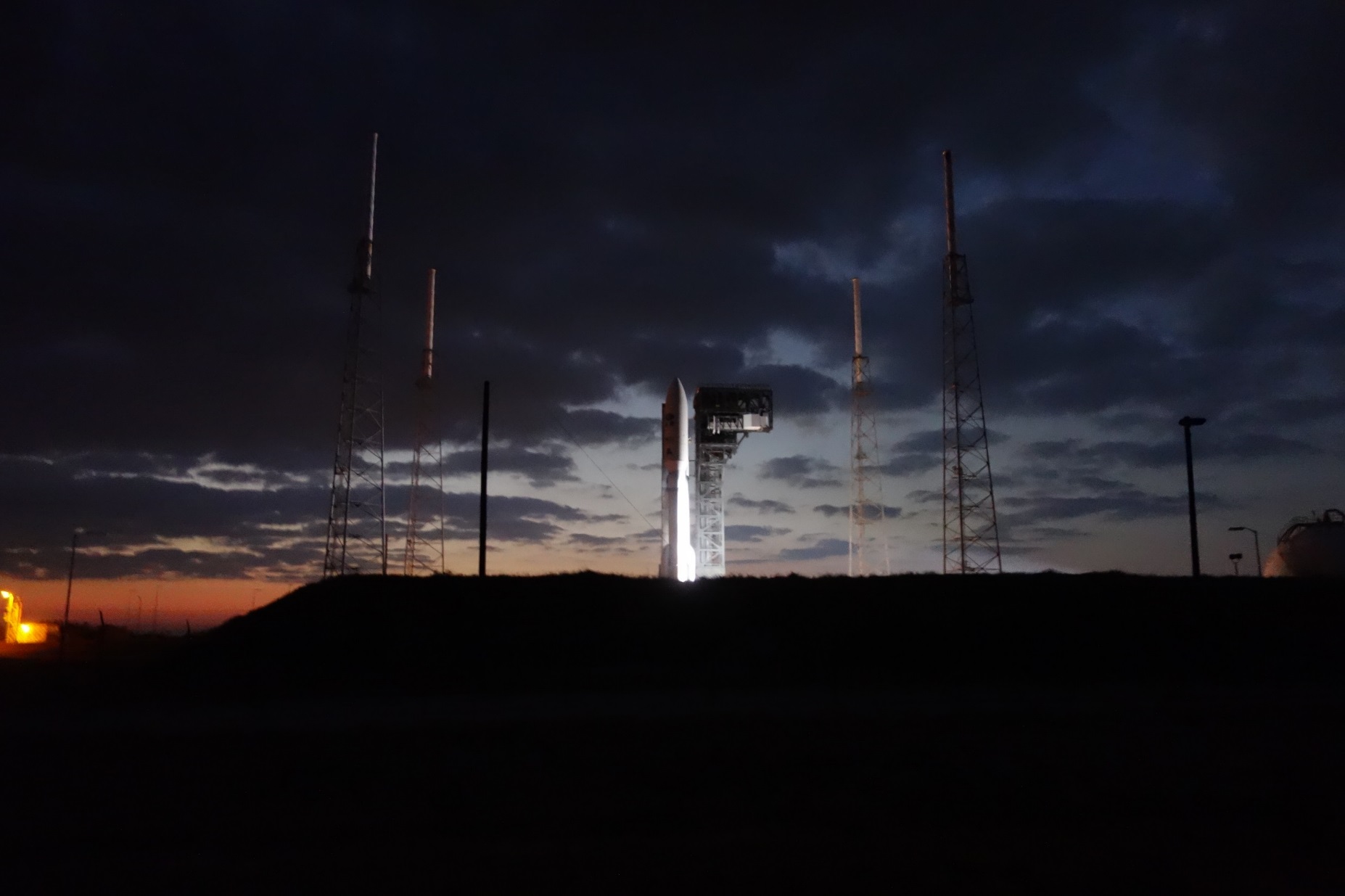 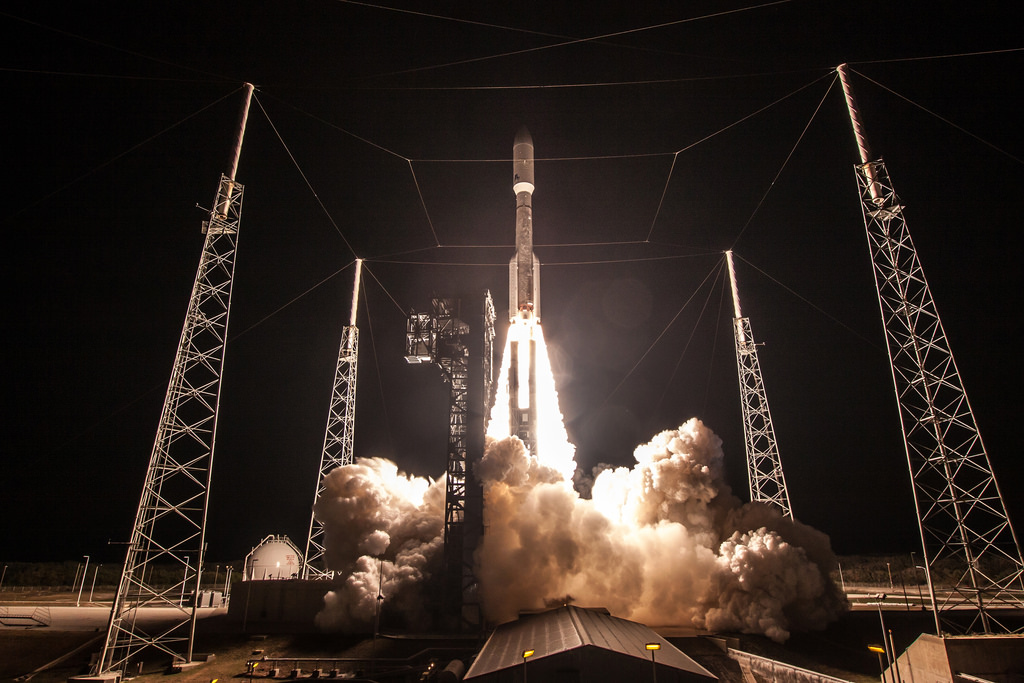 Credit: ULA / NOAA
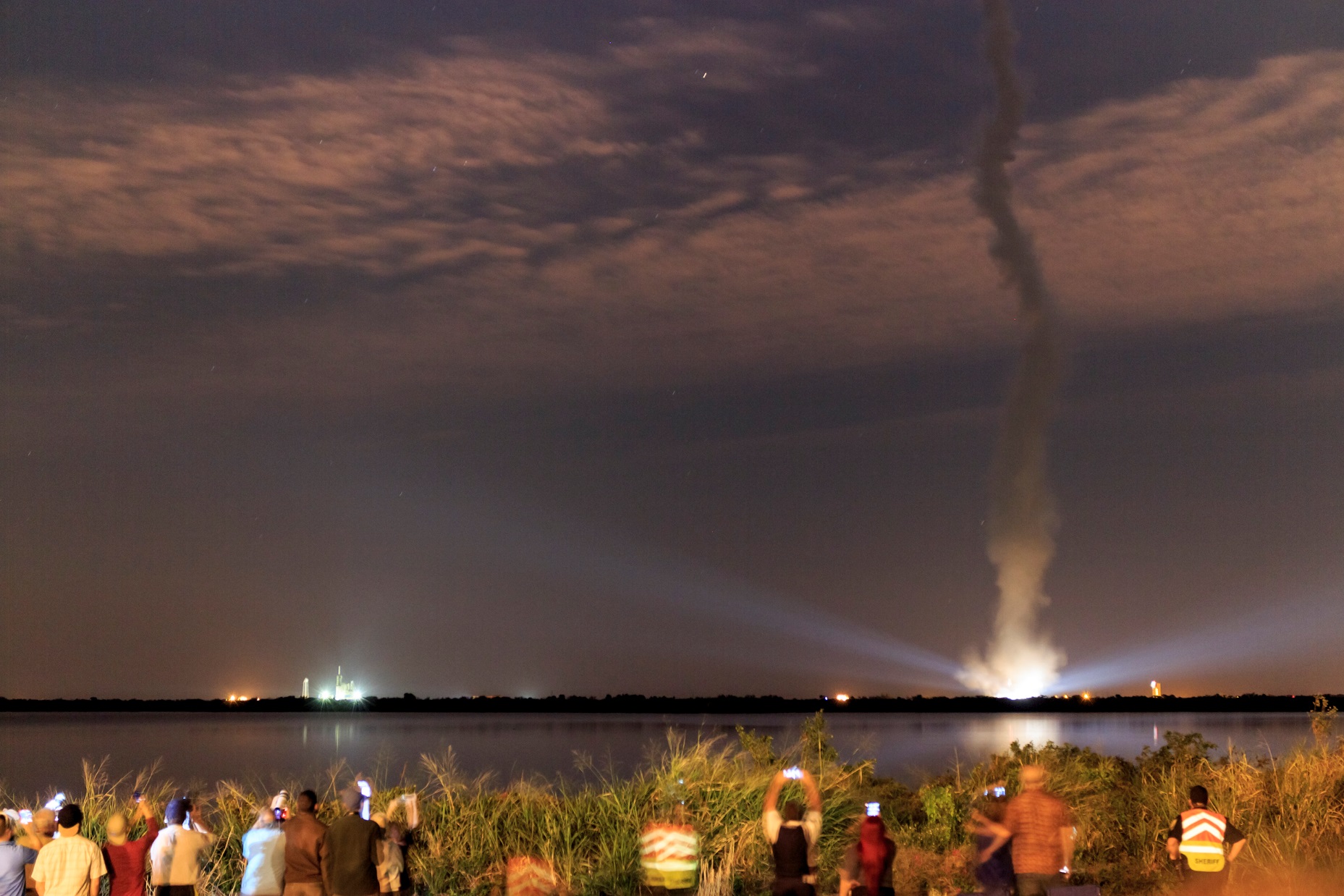 Credit: Chris Schmidt, CIMSS
The Advanced Baseline Imager:
ABI				Current Imager

Spectral Coverage				
							16 bands		5 bands

Spatial resolution 	
	0.64 mm Visible 			0.5 km 			Approx. 1 km
	Other Visible/near-IR	1.0 km			n/a
	Bands (>2 mm)			2 km			Approx. 4 km

Spatial coverage	
	Full disk					4 per hour		Scheduled (3 hrly)
	CONUS        			12 per hour		~4 per hour
	Mesoscale				2 every 1-min	n/a

Visible (reflective bands) 	
	On-orbit calibration		Yes				No
10
[Speaker Notes: The ABI allows more bands, finer spatial resolution, faster refresh rates and on-orbit calibration of all bands!]
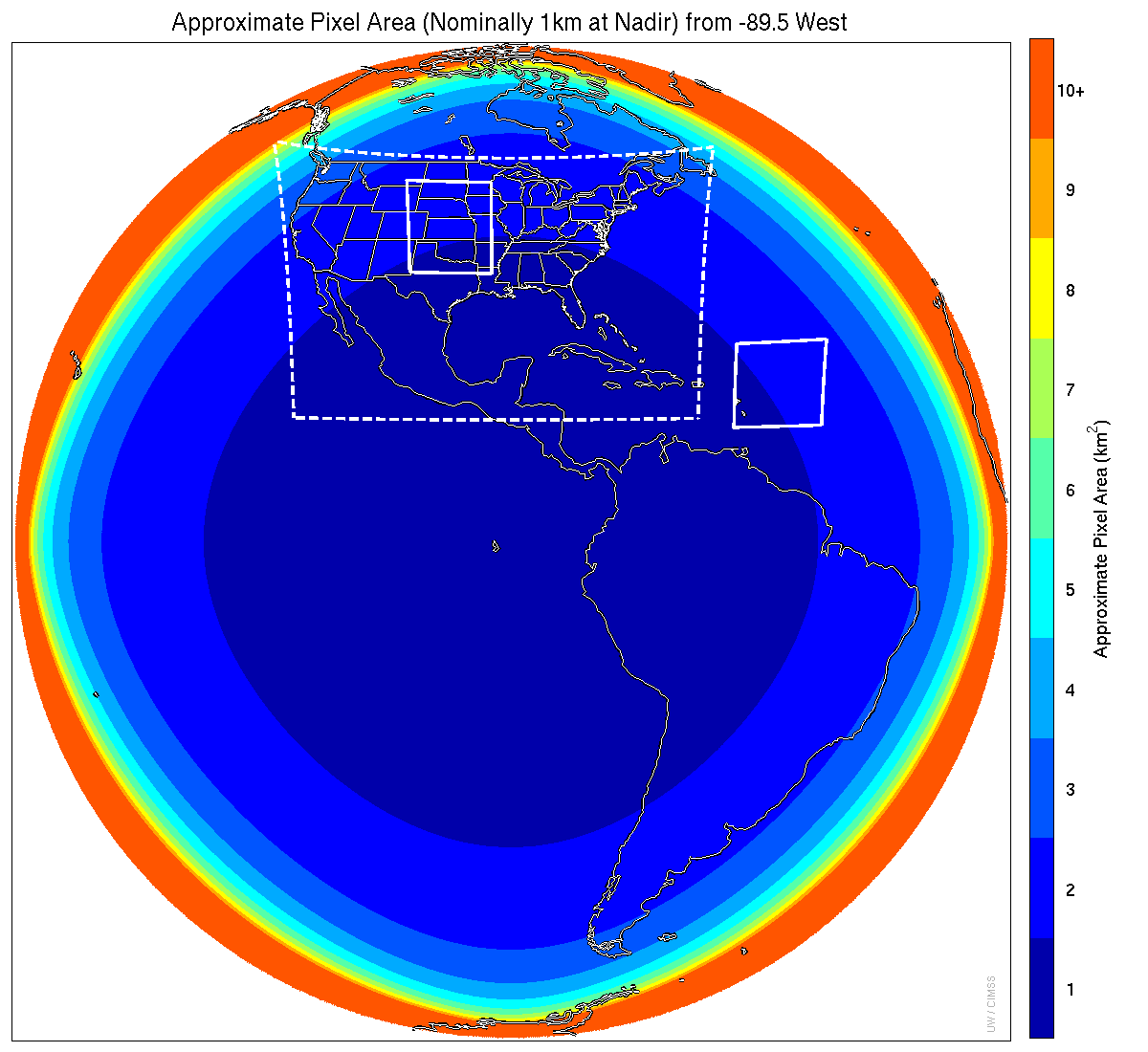 Meso-scale box locations are movable
1 min
5 min
1 min
15 min
Central
Scan mode (3) or ‘flex mode’ for the ABI:
- Full disk every 15 minutes + 5 min CONUS 
     + 1-min mesoscale sectors (2 locations). 
[Scan mode (4) or ‘Continuous Full Disk’ (CFD) is a full disk every 5 min]
[Speaker Notes: 1-km2 spatial resolution at satellite nadir.  Pixel Areas are approximate.  Each bin is rounded to the nearest 1km2 until we get to 9.5km2 and then all are binned into the red 10+ area. So the first, dark blue, ring covers pixel areas from 1 to 1.49km2 and is labeled “1”, above 1.5 to below 2.5km2 goes into the next ring and is called “2”, etc.   GOES-Test location.  PUG CONUS sector.  Two meso-scale image sectors shown; these are selectable.  The same central lat/lon used for these mesoscales produces a different sized and shaped area for different satellite locations.]
Coverage (Full Disk)
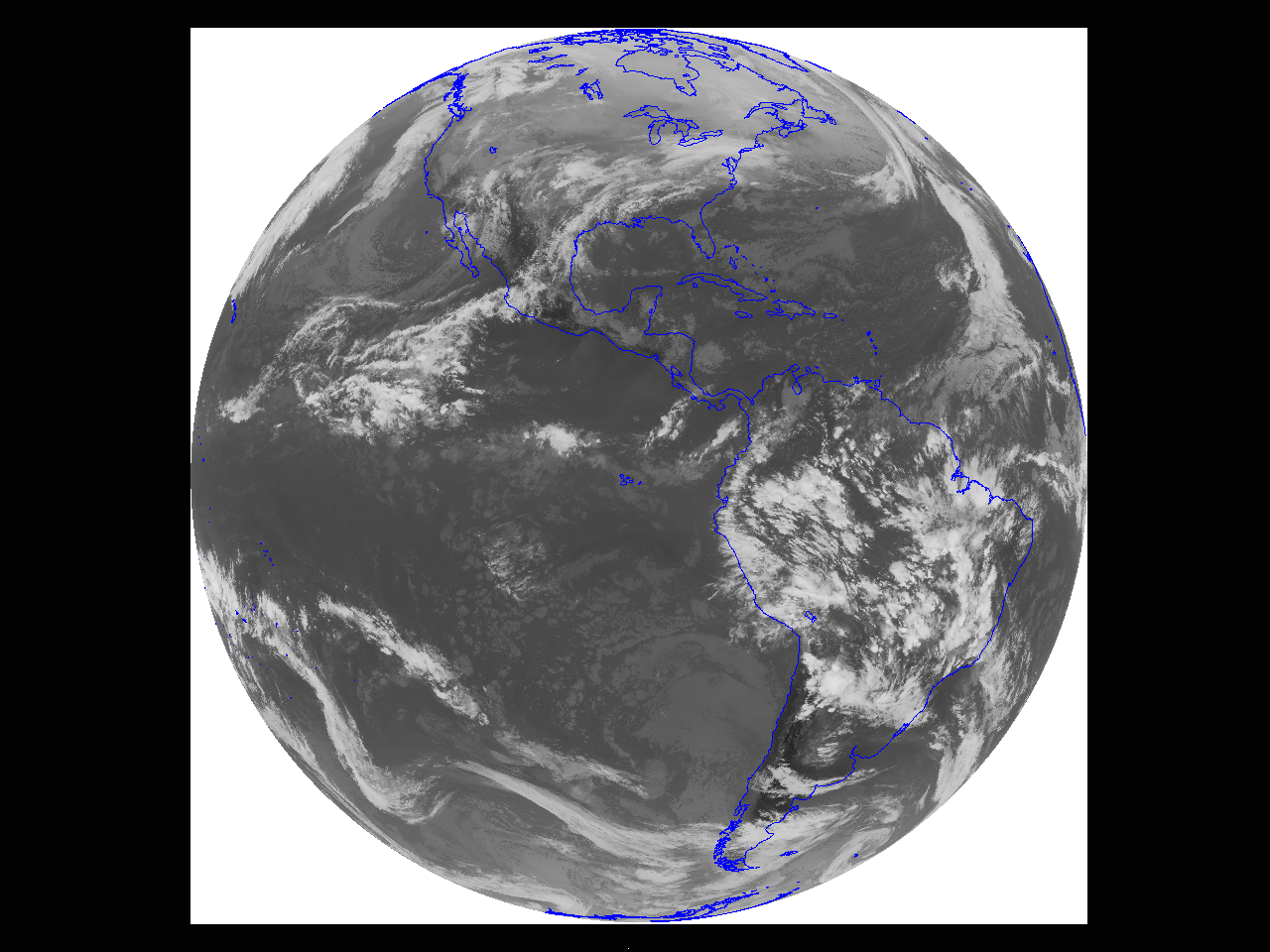 12
Coverage (CONUS)
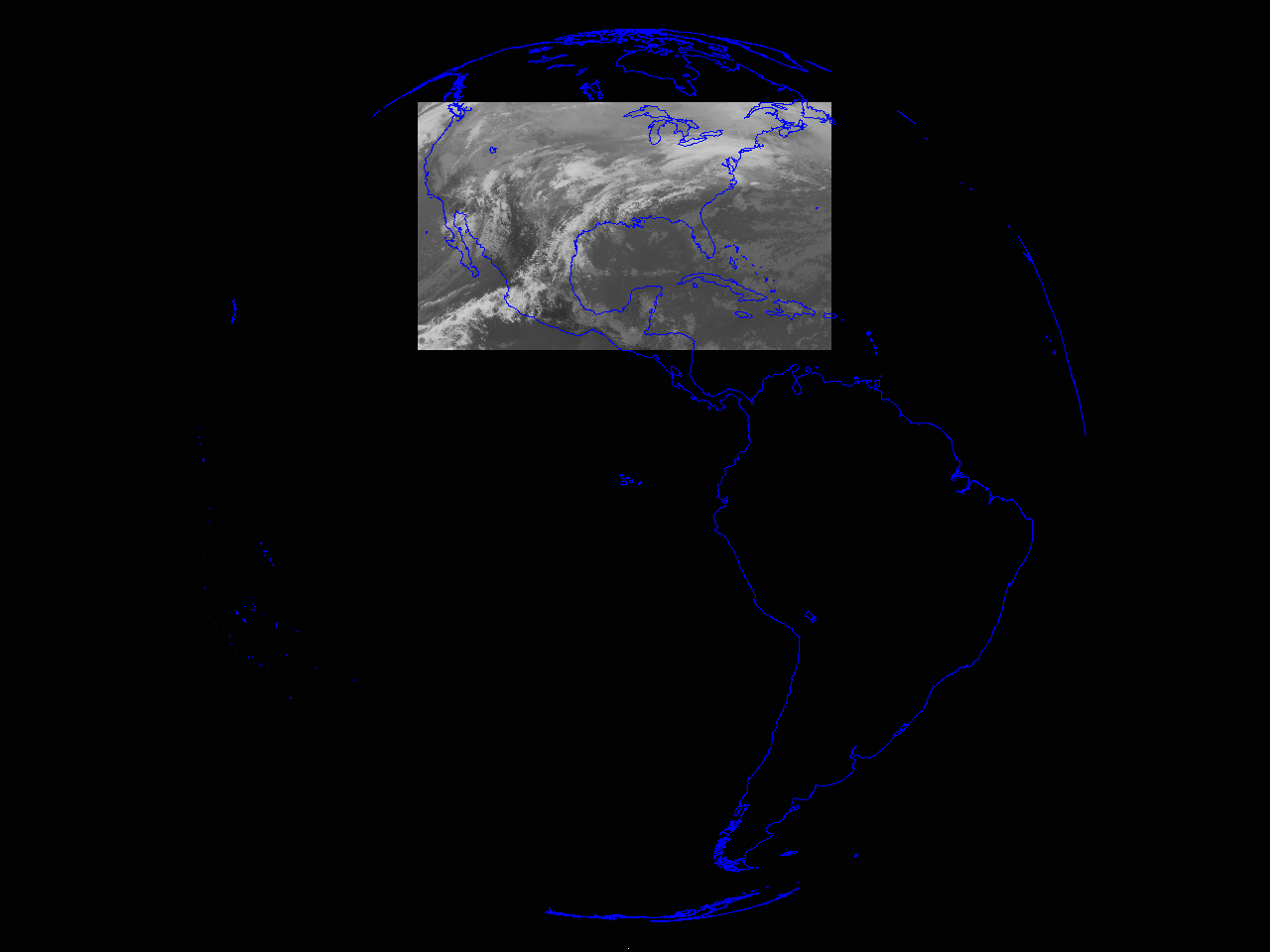 13
Coverage (Mesoscale sector)
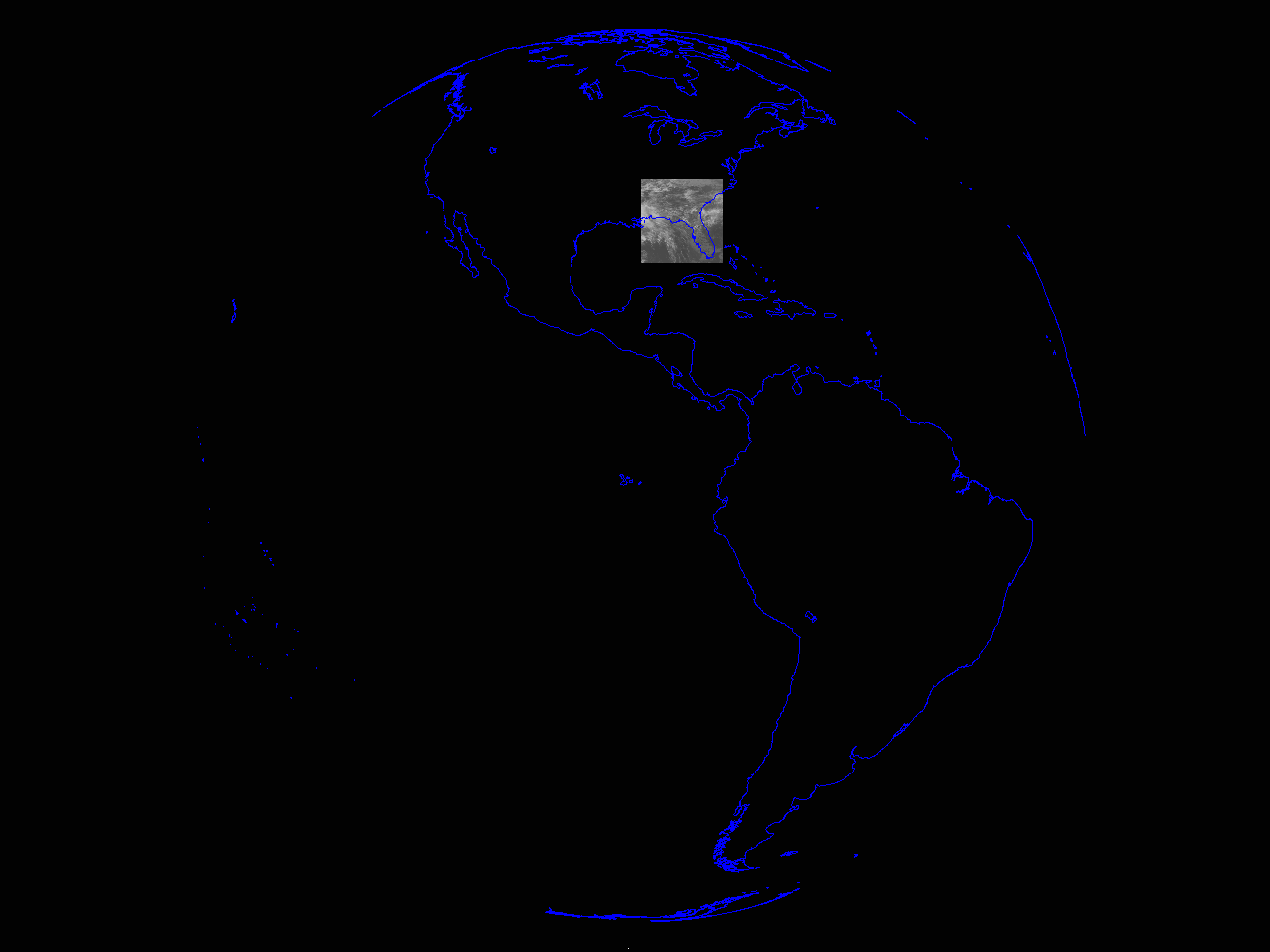 relocatable
14
Coverage (Mesoscale sector)
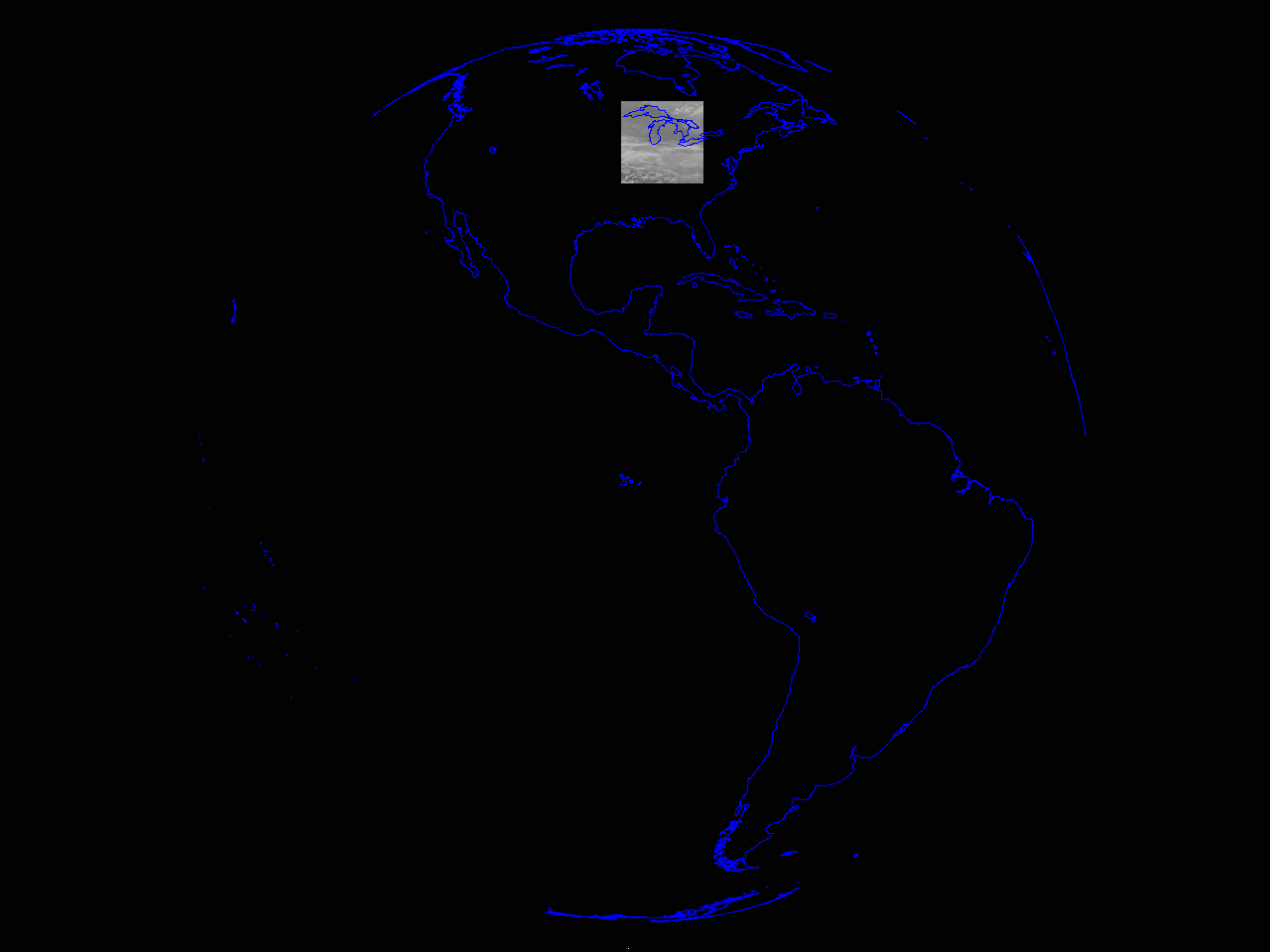 relocatable
15
Default Mesoscale Sector Locations
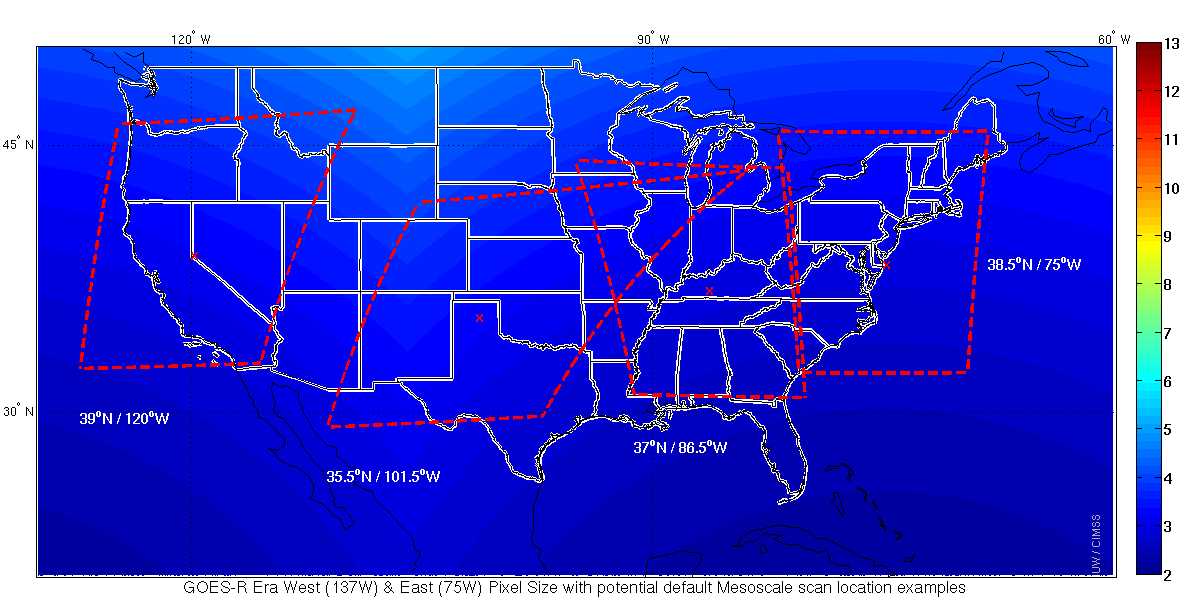 For both West and East satellite locations
16
Outline
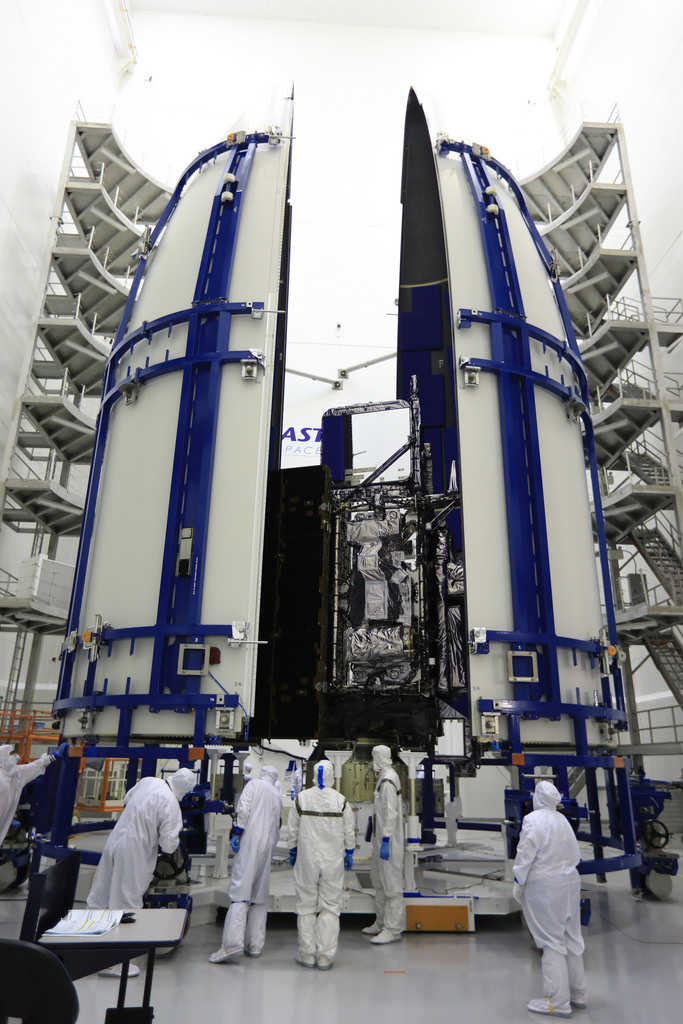 Introduction

GOES-16 ABI
Spectral
Spatial
Temporal 
Products 

Summary
17
GOES-R
GOES-R Advanced Baseline Imager (ABI)
Spectral
Improved!
Spatial
Improved!
Temporal
Improved!
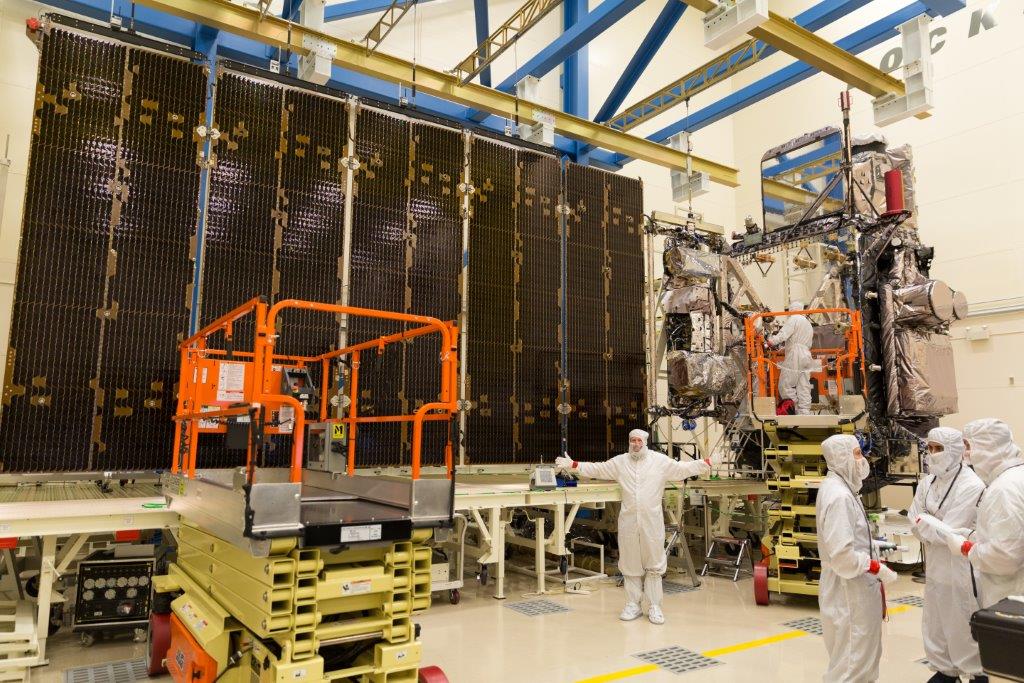 Lockheed Martin
18
ABI: Bands 1-6 (Visible / NearIR)
Six visible or near visible bands on ABI, one on heritage imager
[Speaker Notes: Based on Schmit et al, 2017.   stars = today’s imager band.]
ABI Spectral Bands (1-6)
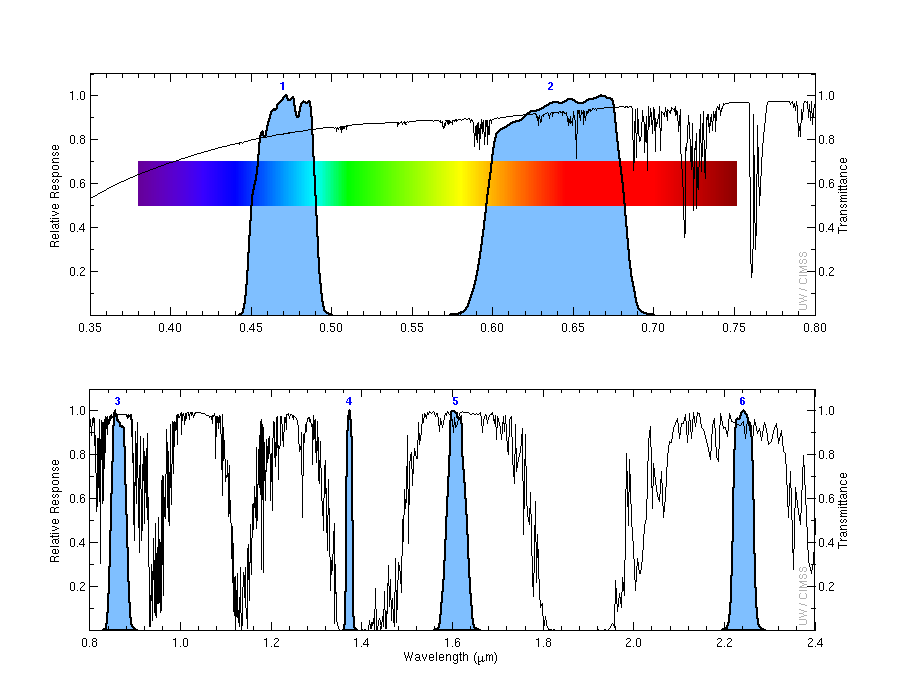 Visible
Near-IR
20
ABI: Bands 7-16 (Infrared)
10 infrared bands on the ABI, four on heritage imager
[Speaker Notes: Based on Schmit et al, 2017. stars = today’s imager band.]
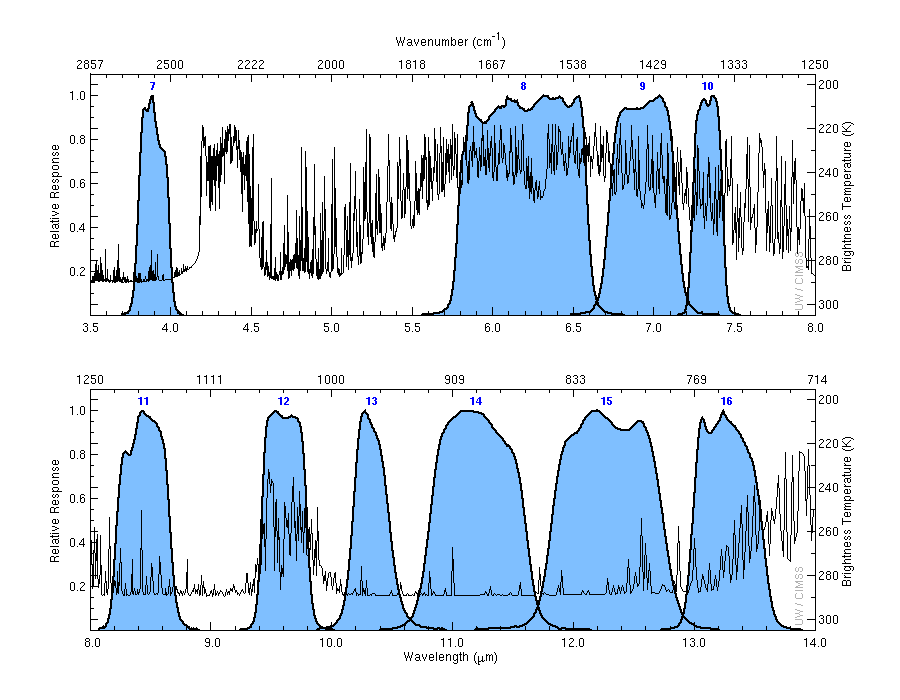 cool
hot
ABI IR Spectral Bands (7-16)
22
Current GOES Spectral Bands (5)
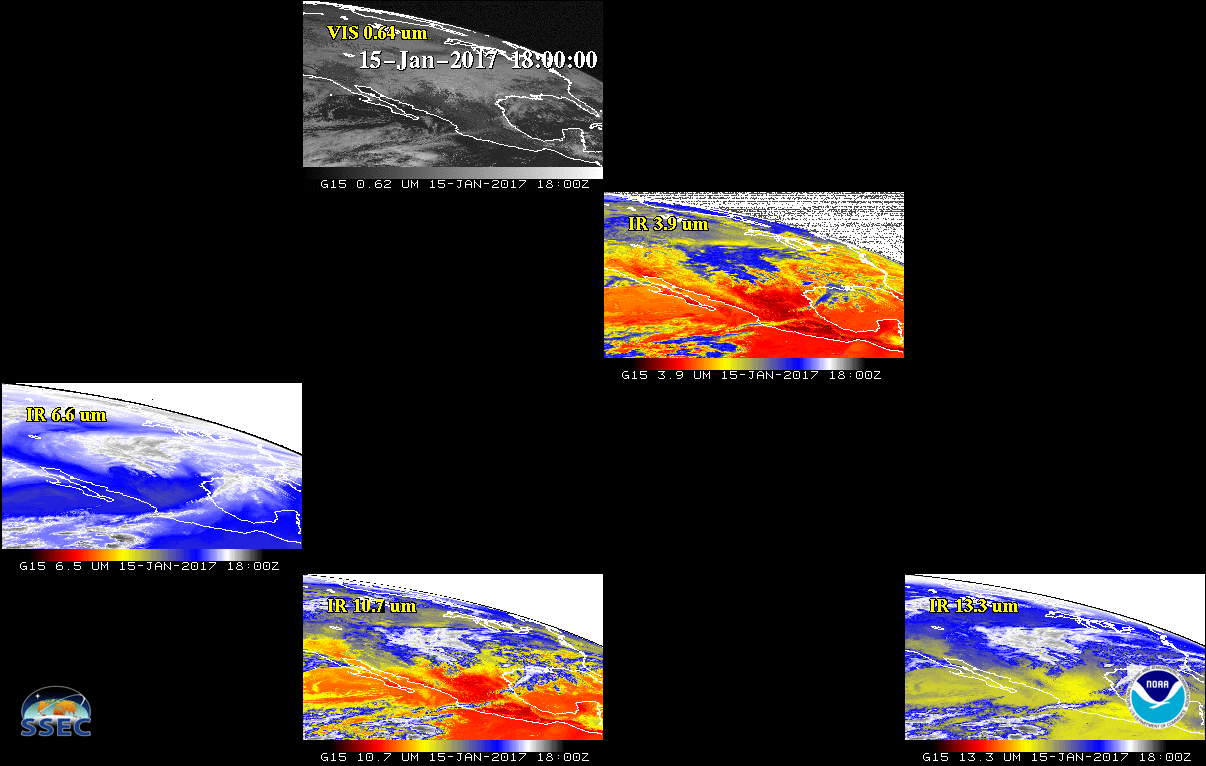 VIS
1 VIS
0 NIR
4 IR
NIR
WV
IRW
CO2
GOES-West
23
ABI GOES-16 Spectral Bands (16)
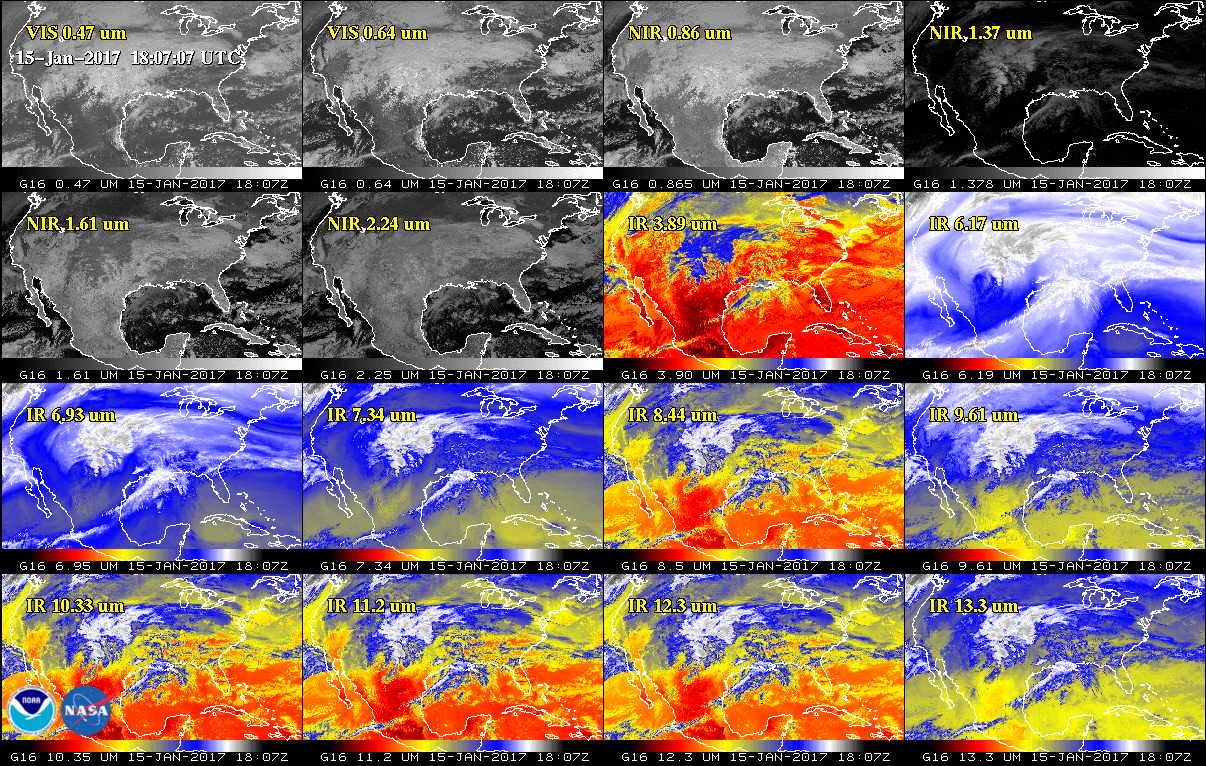 2 VIS
4 NIR
10 IR
24
Current GOES Spectral Bands (5)
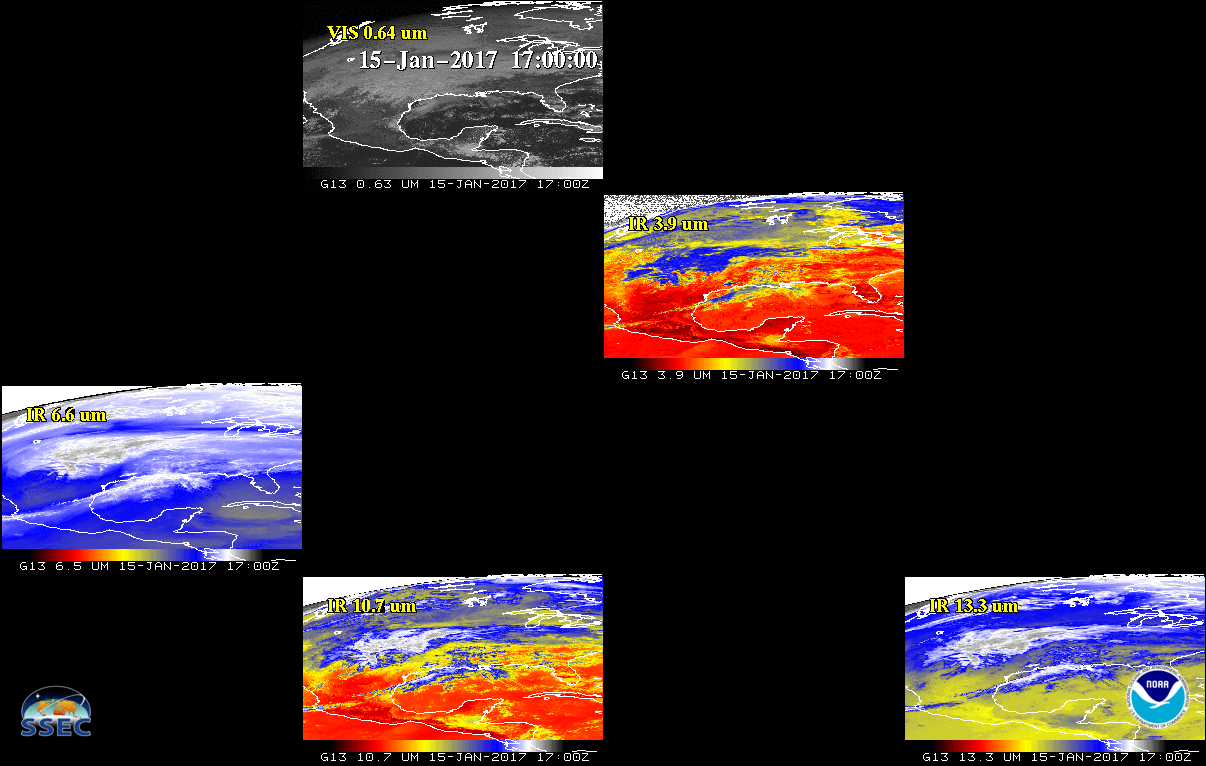 VIS
1 VIS
0 NIR
4 IR
NIR
WV
IRW
CO2
GOES-East
25
ABI Spectral Bands (16)
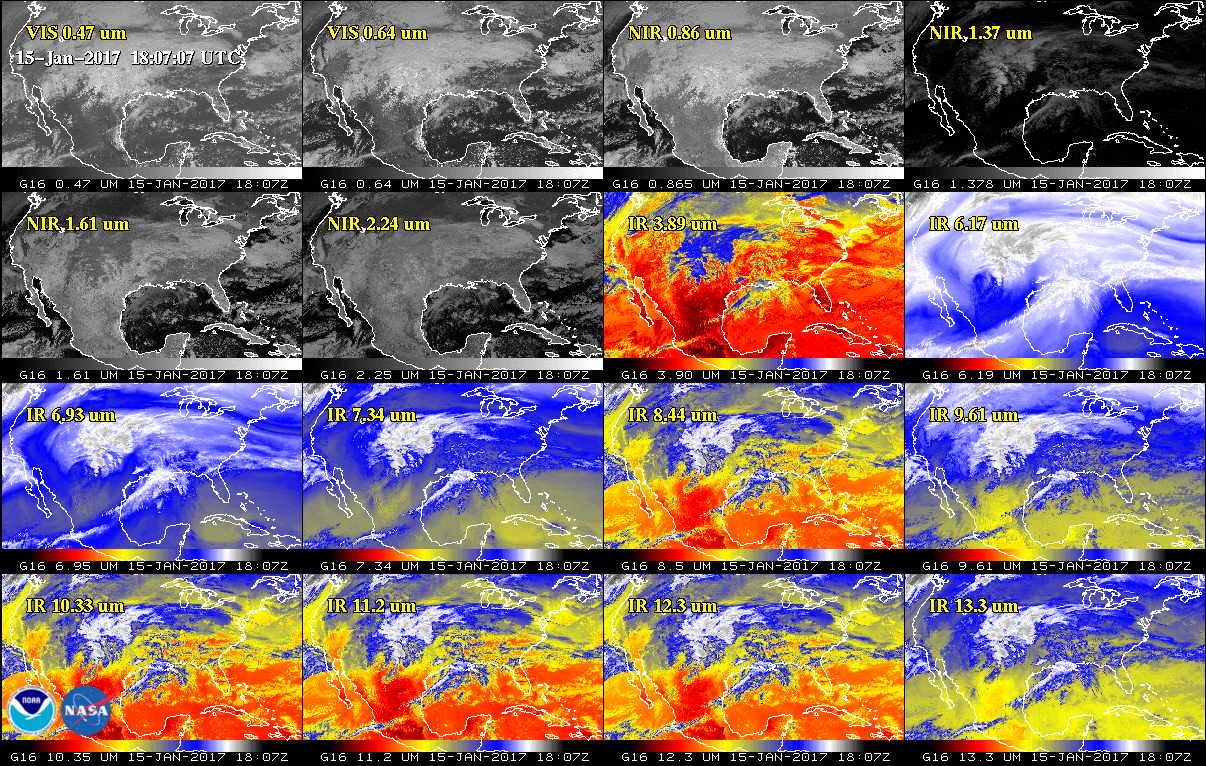 2 VIS
4 NIR
10 IR
26
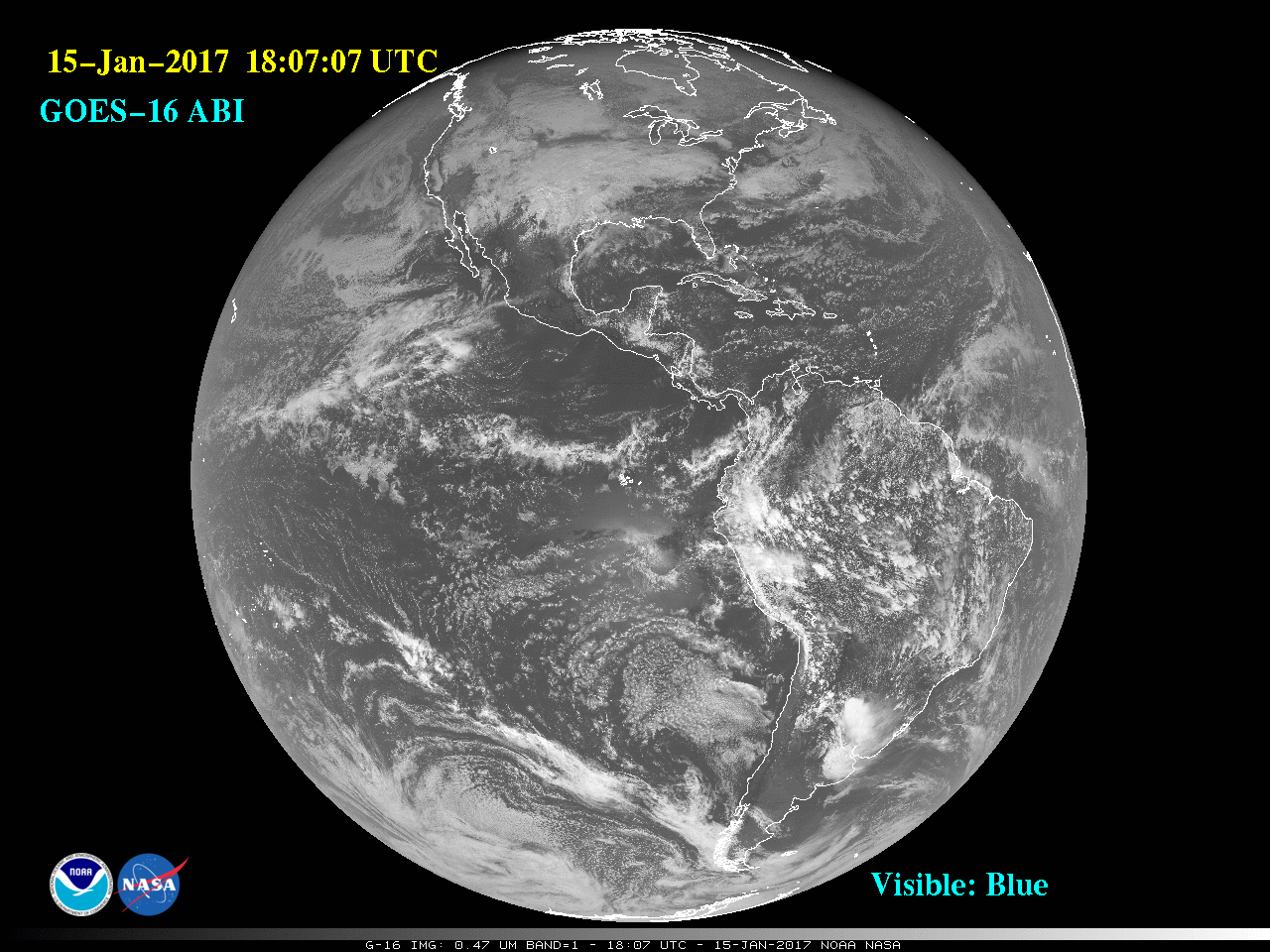 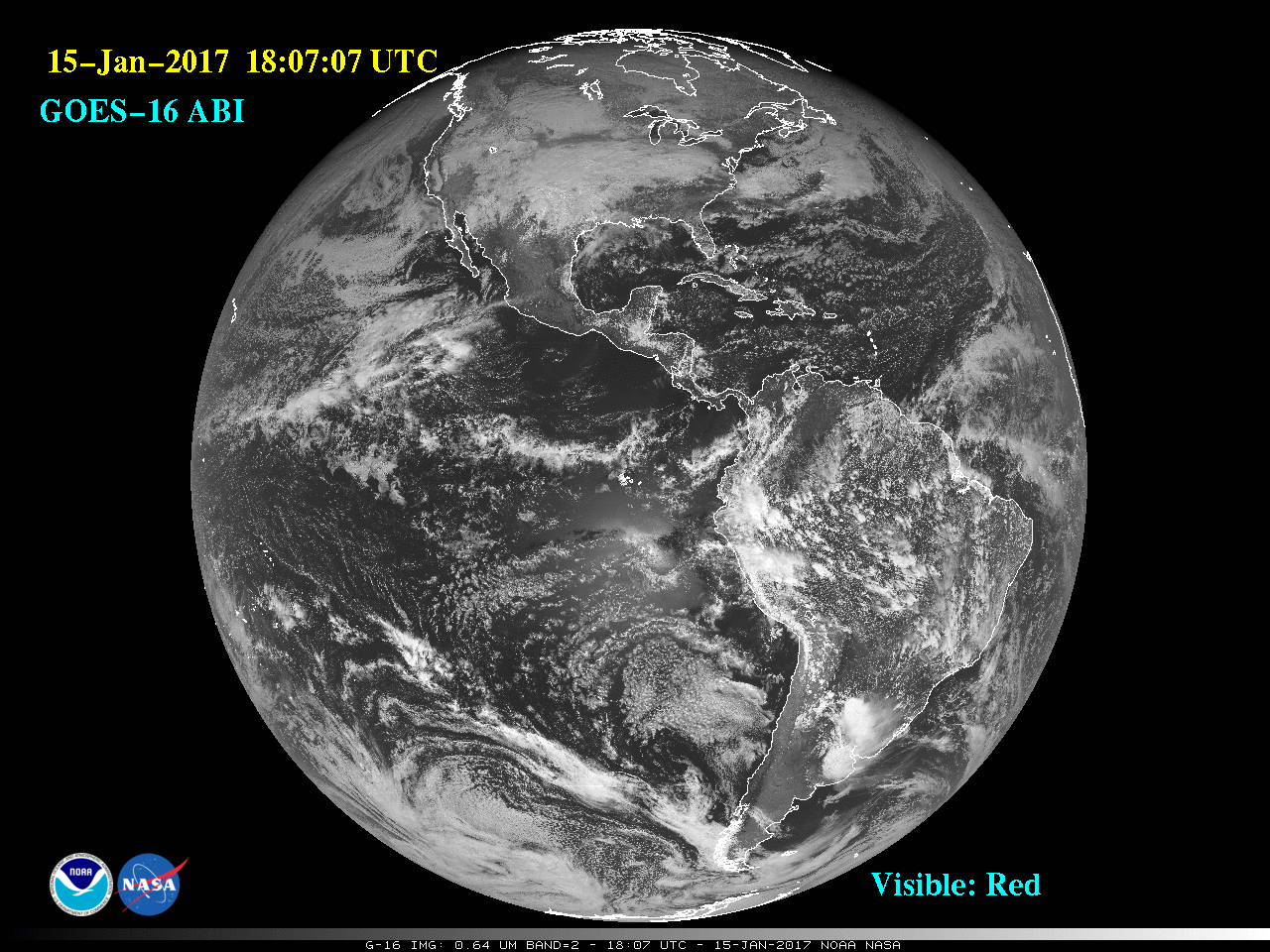 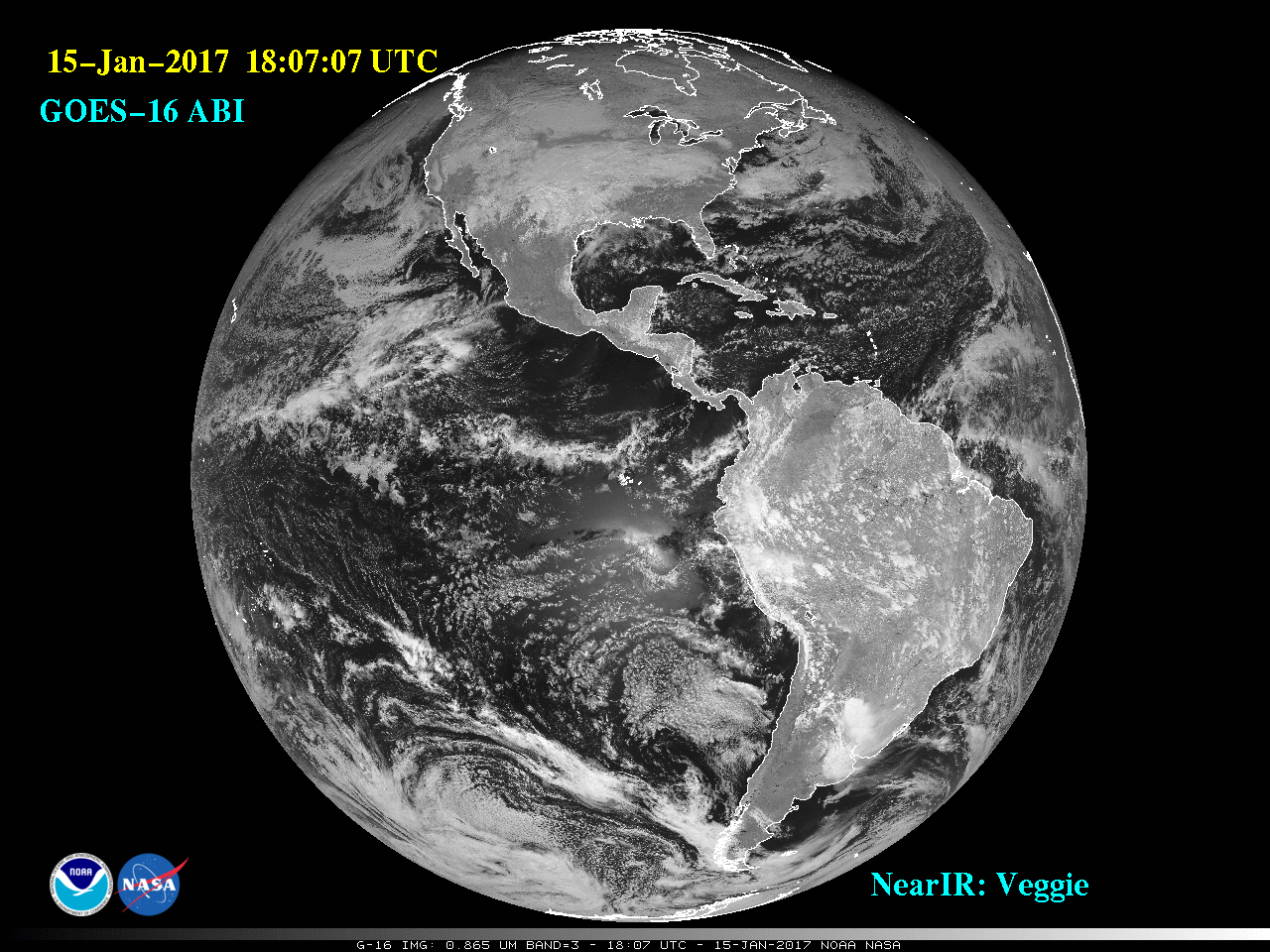 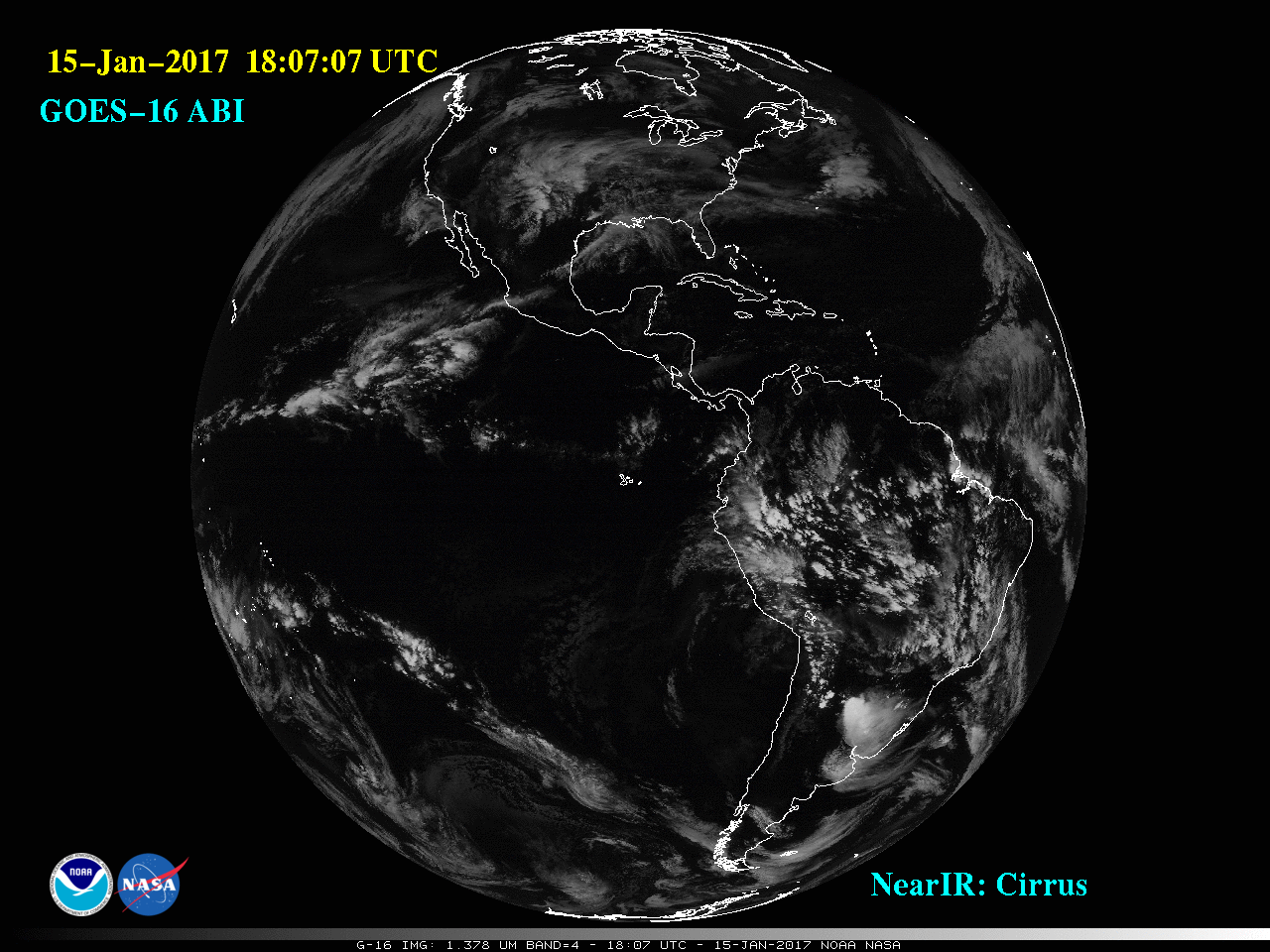 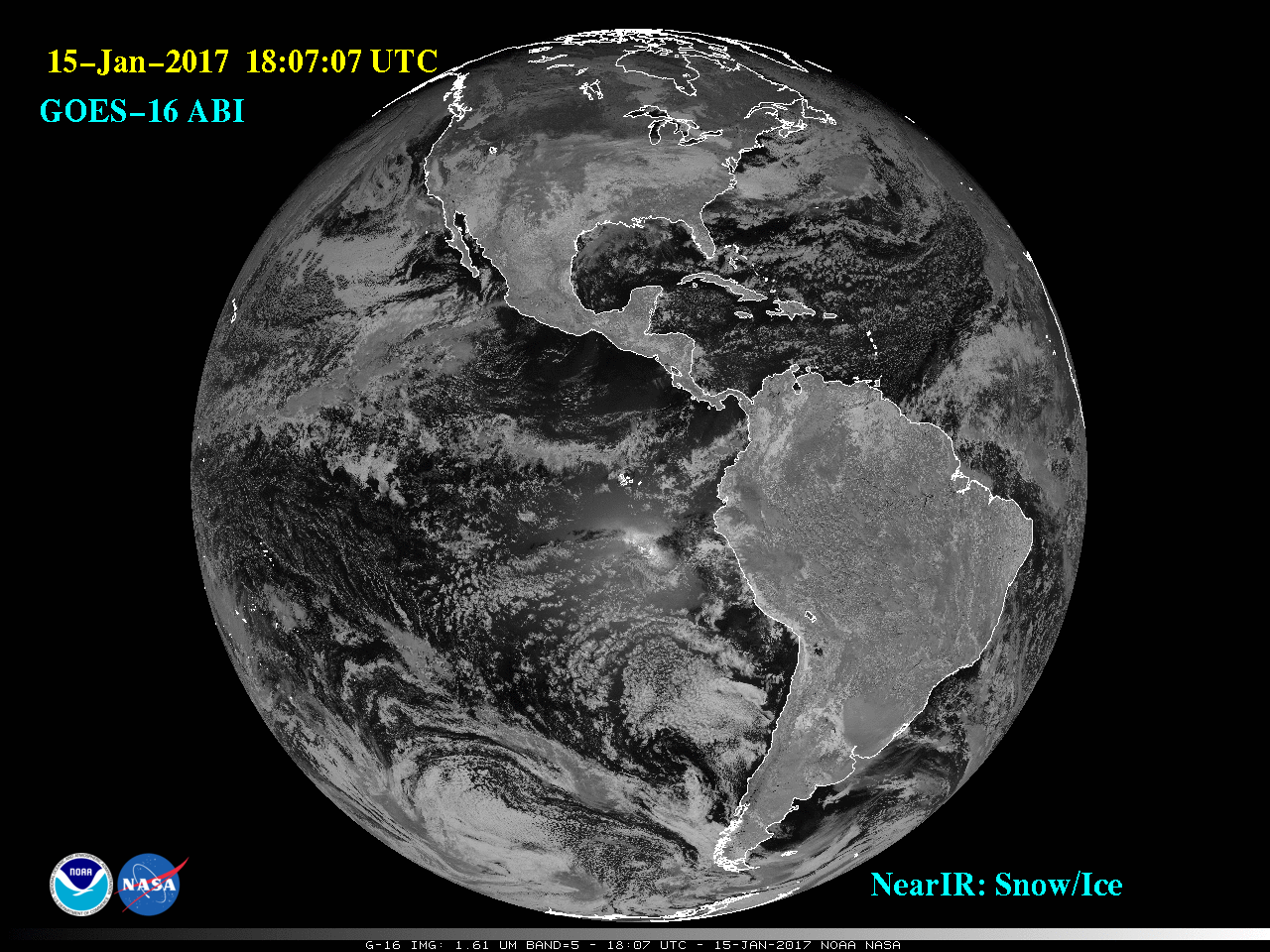 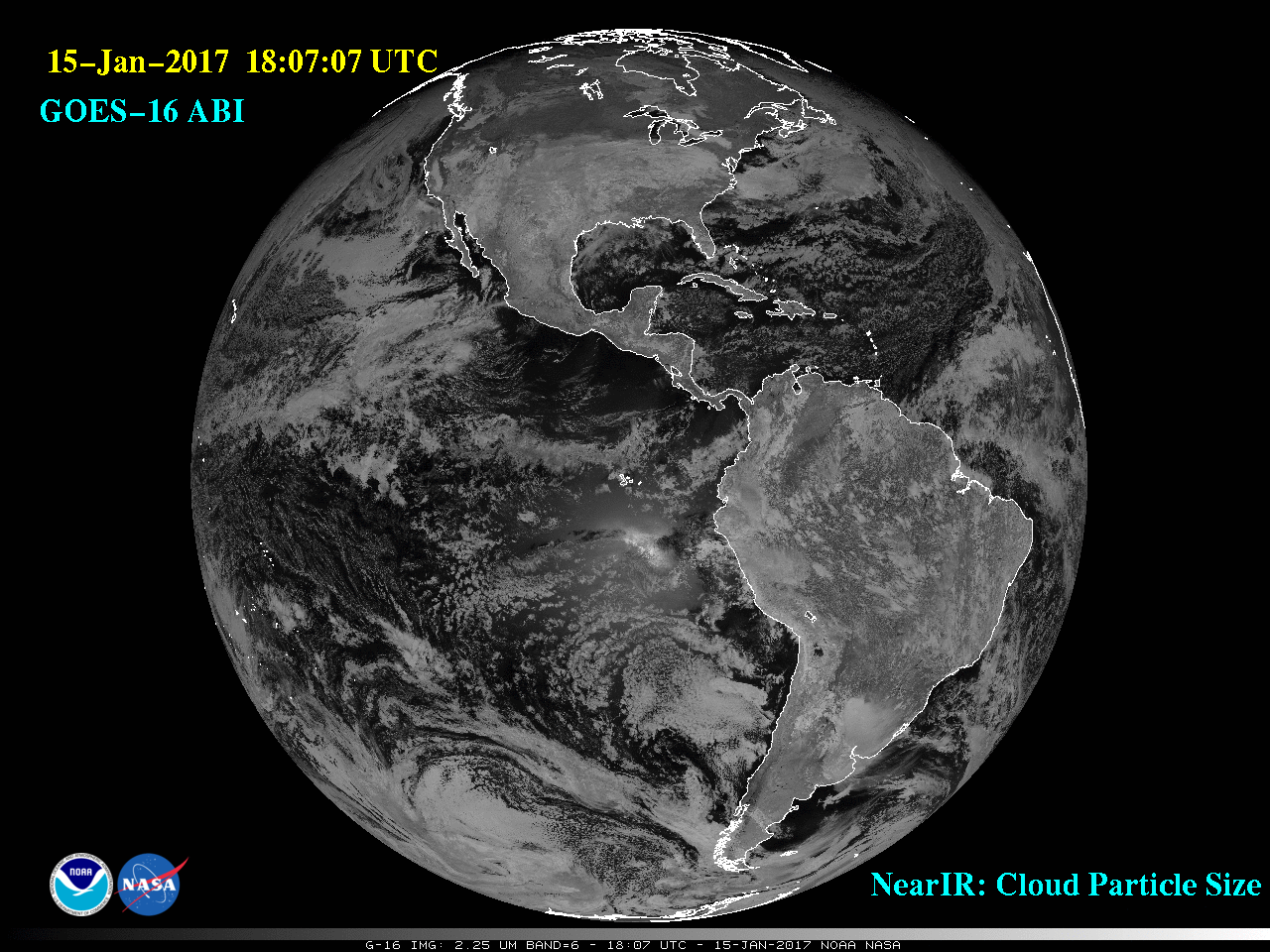 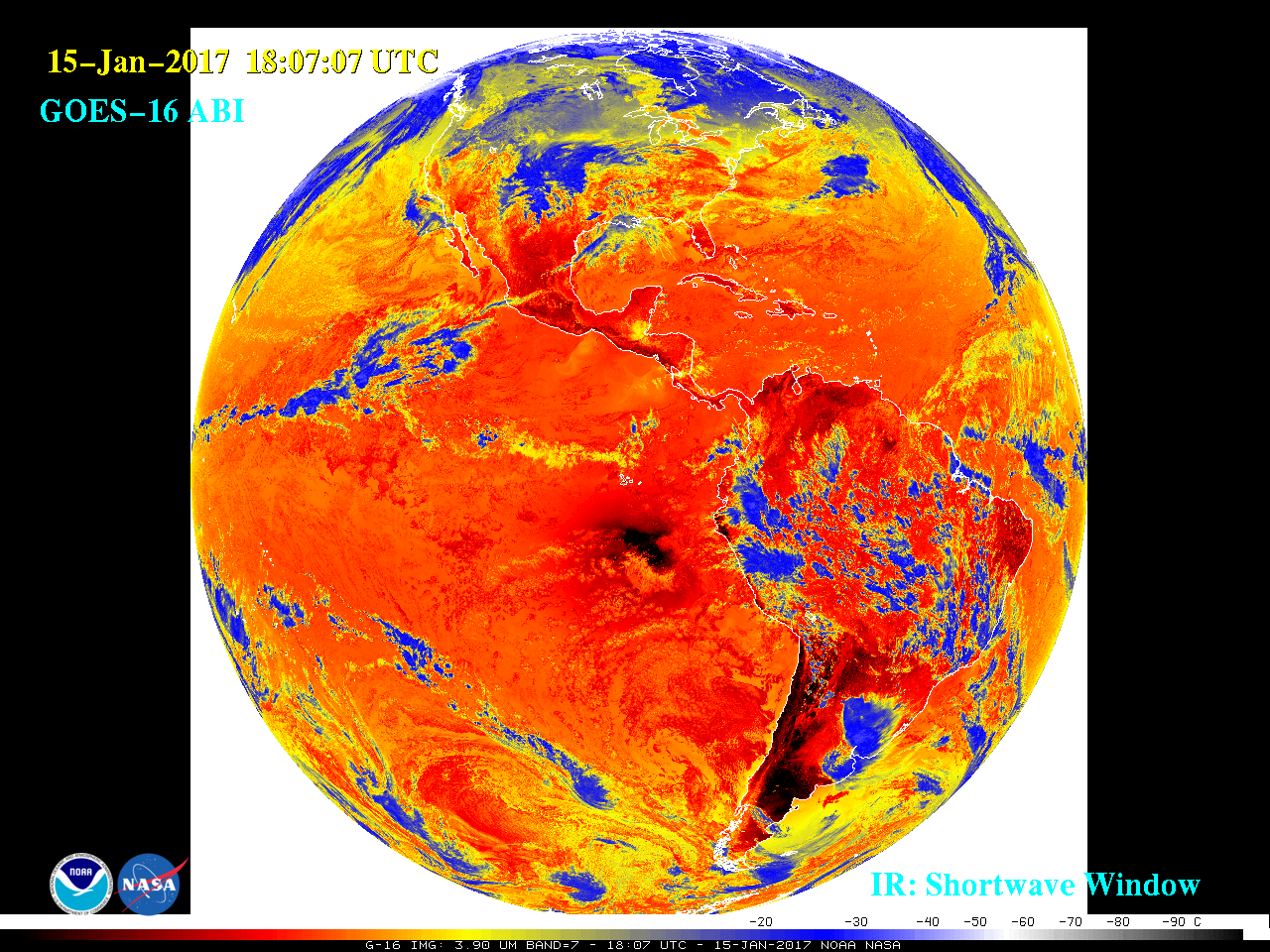 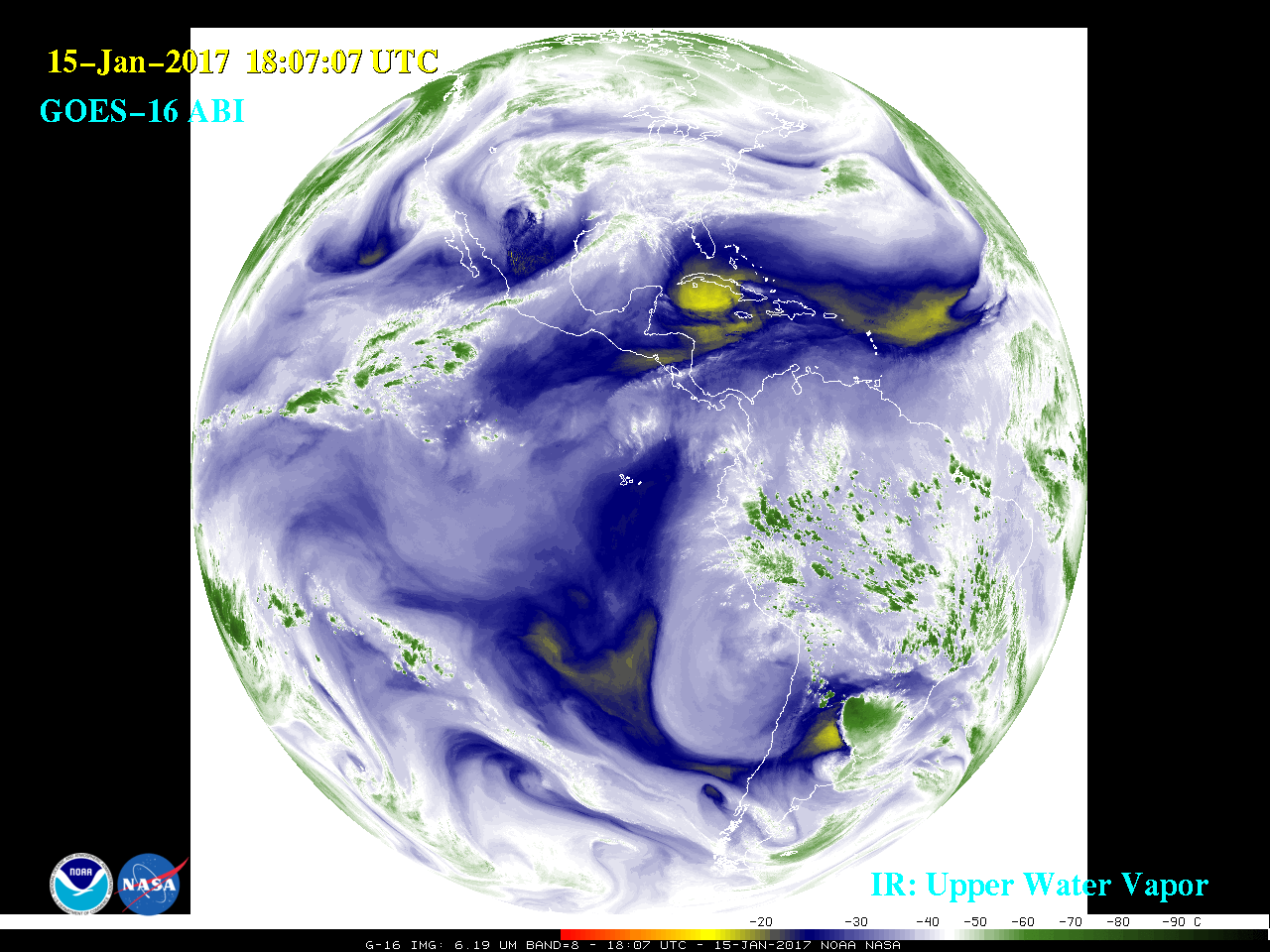 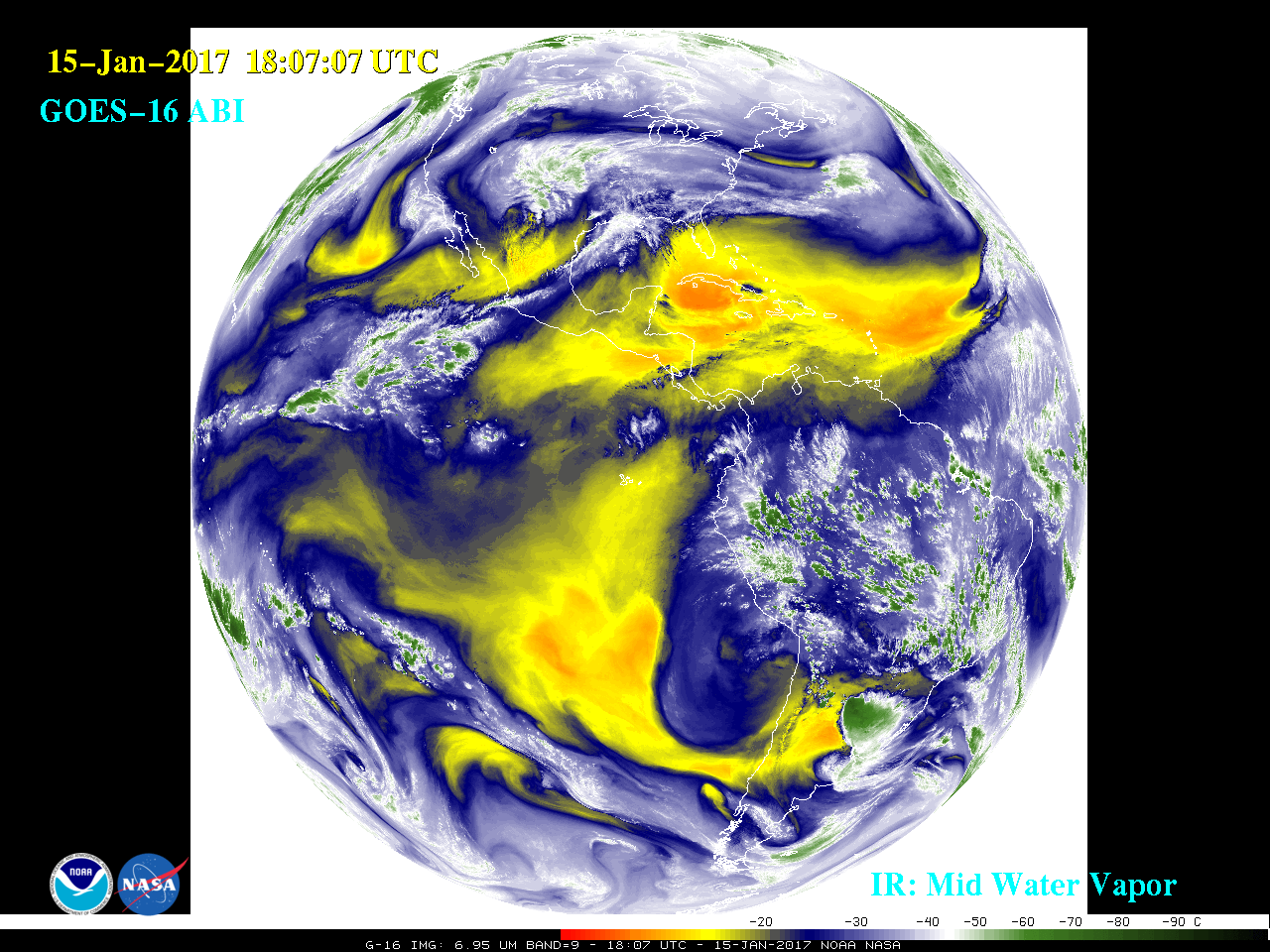 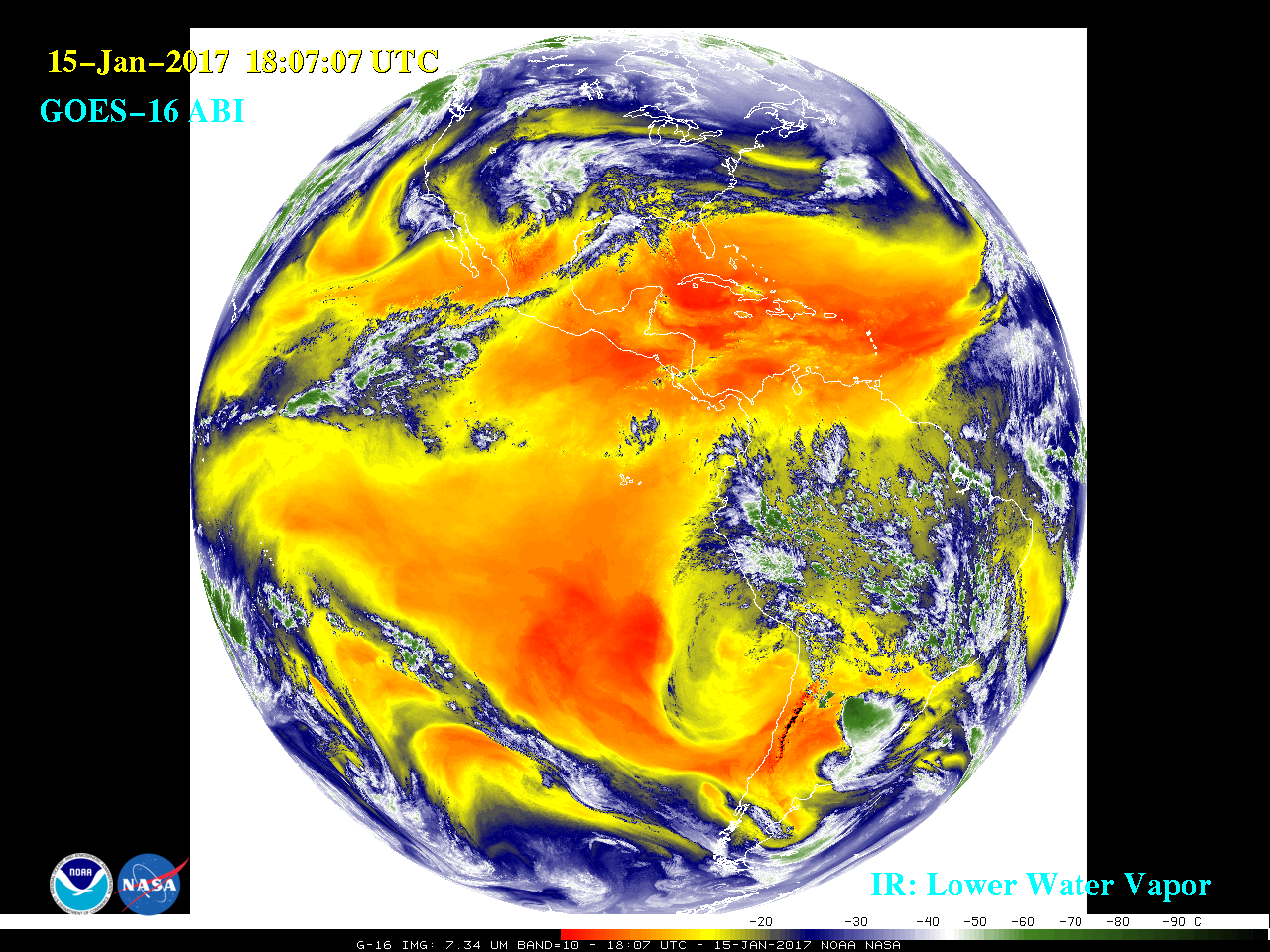 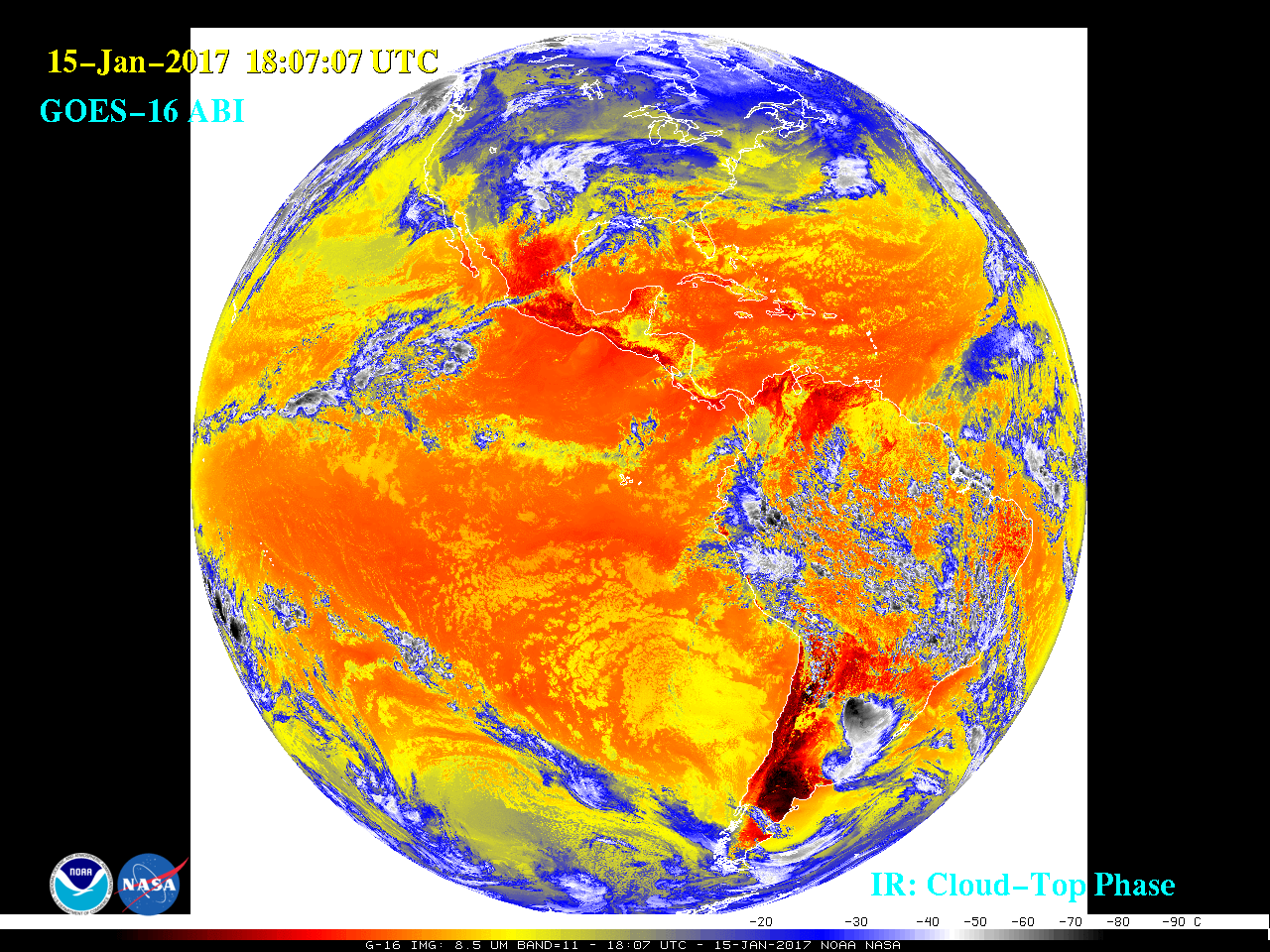 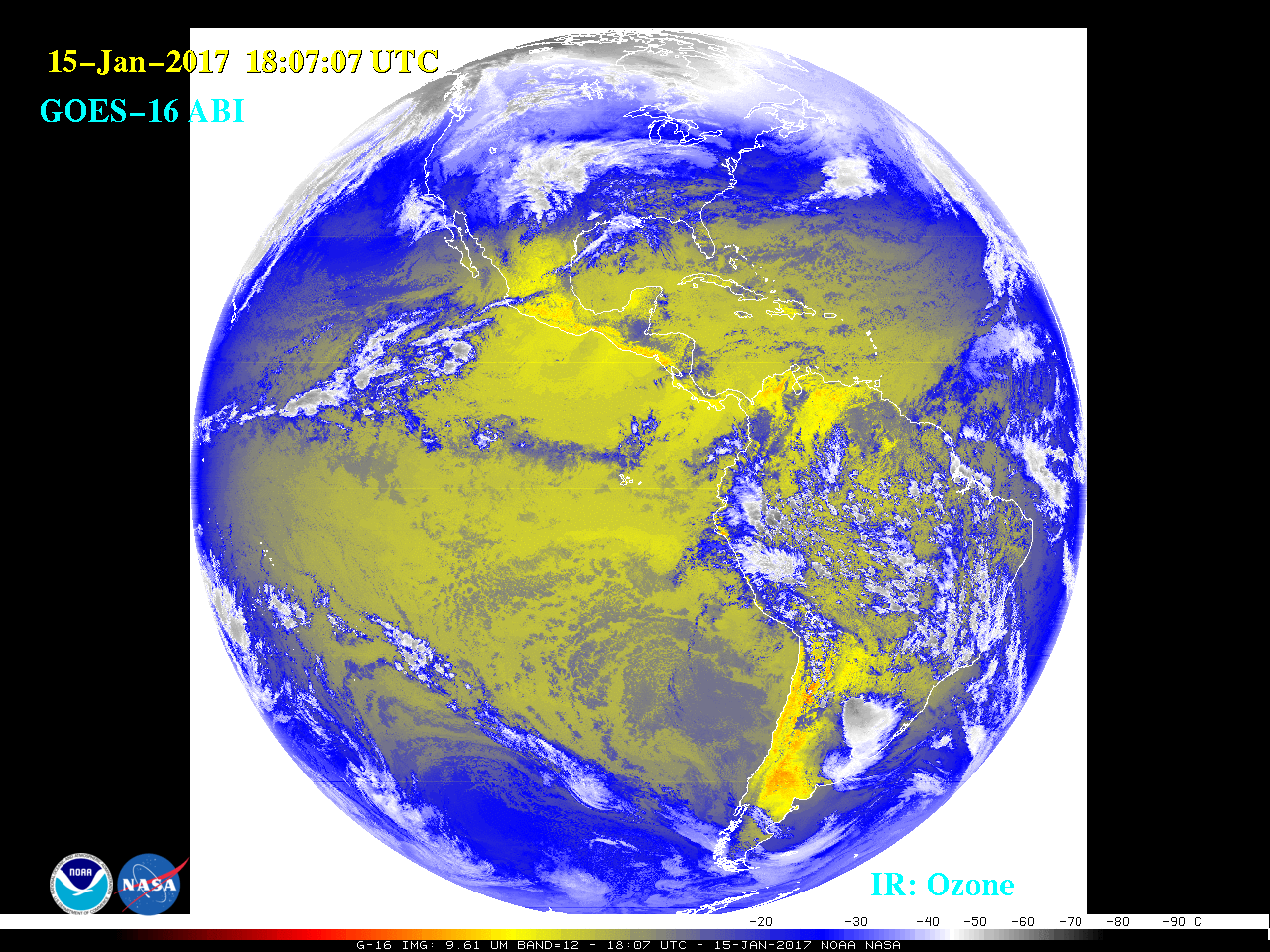 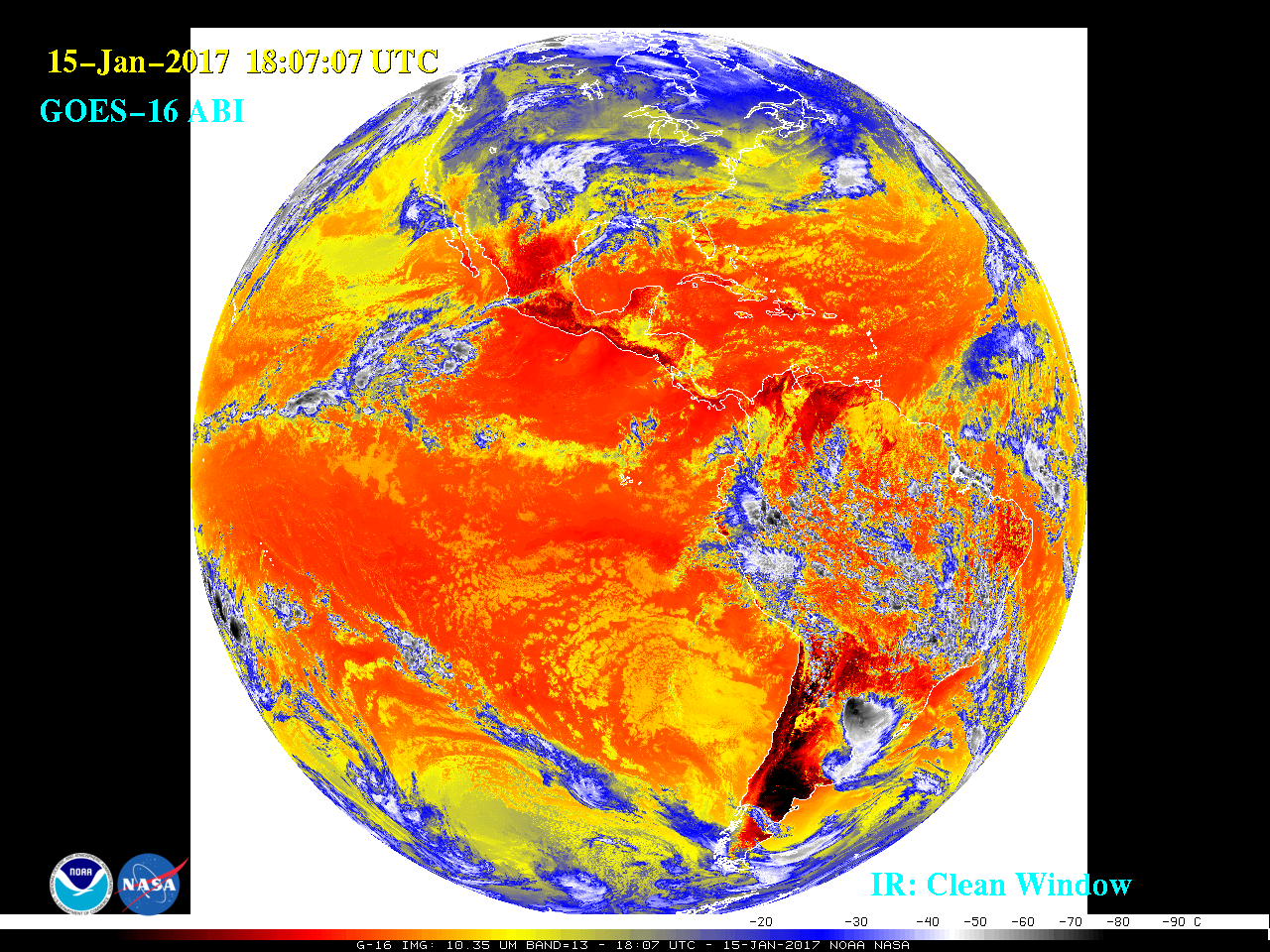 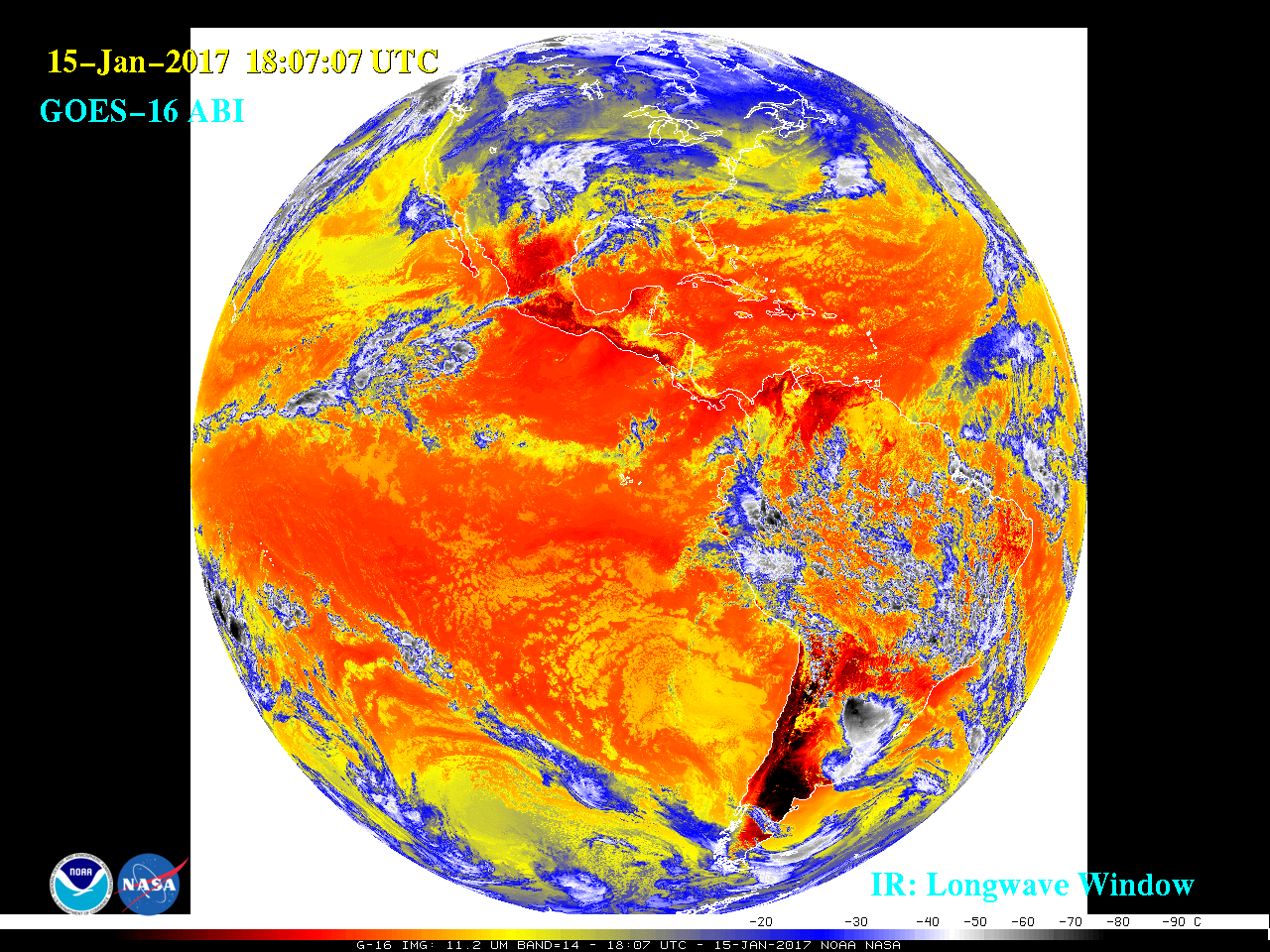 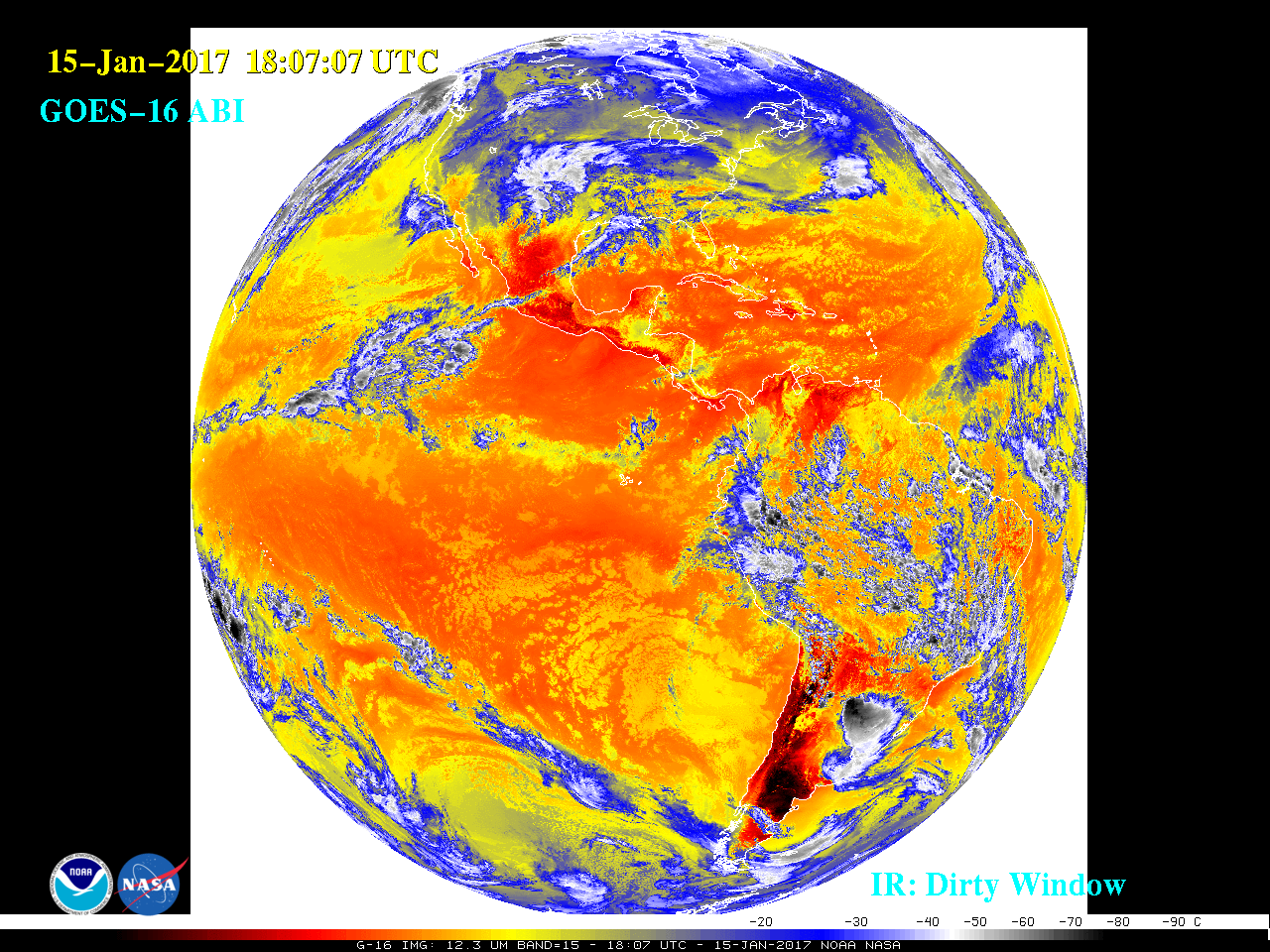 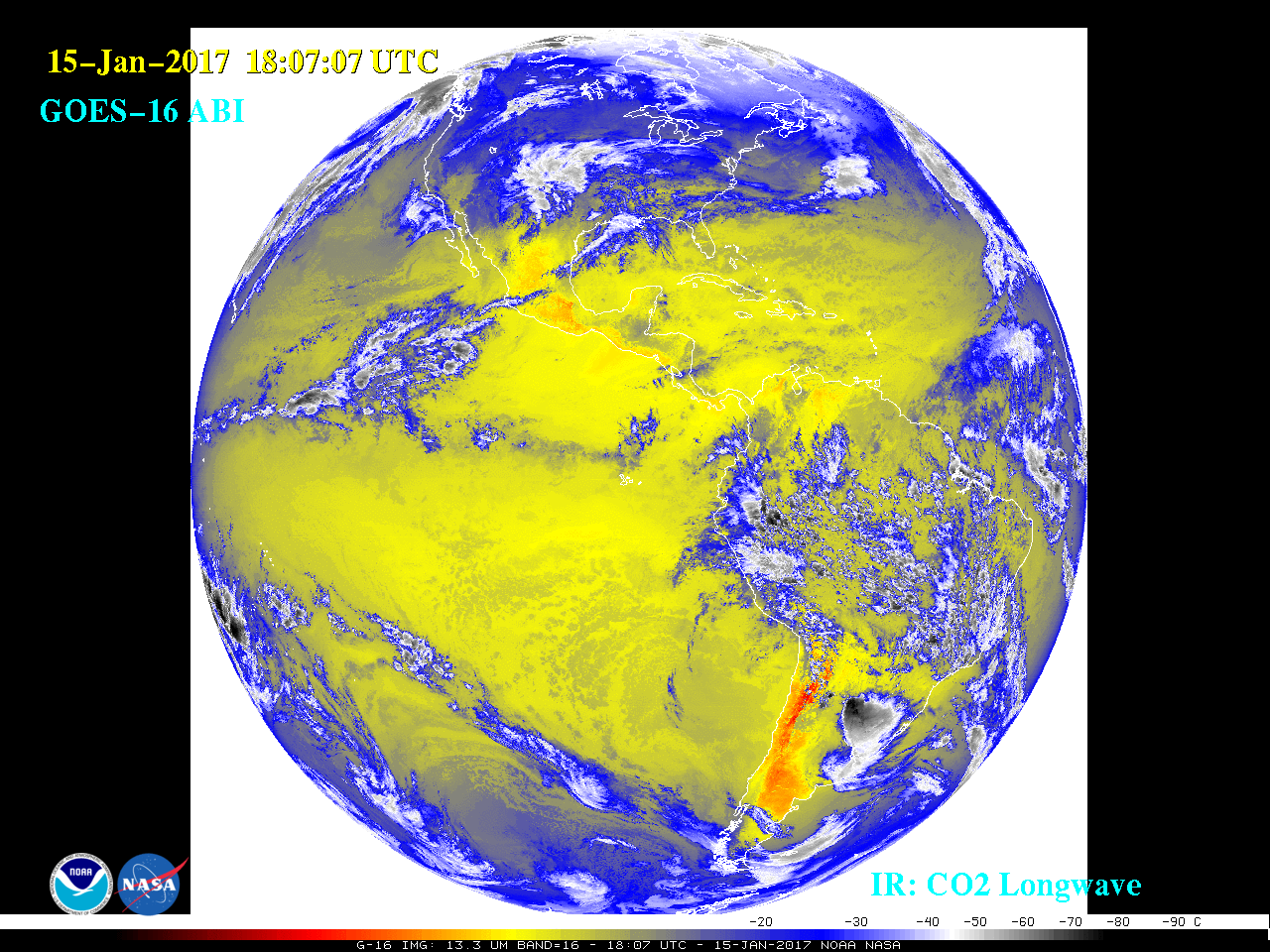 Spectral (ABI bands 2, 4 and 5)
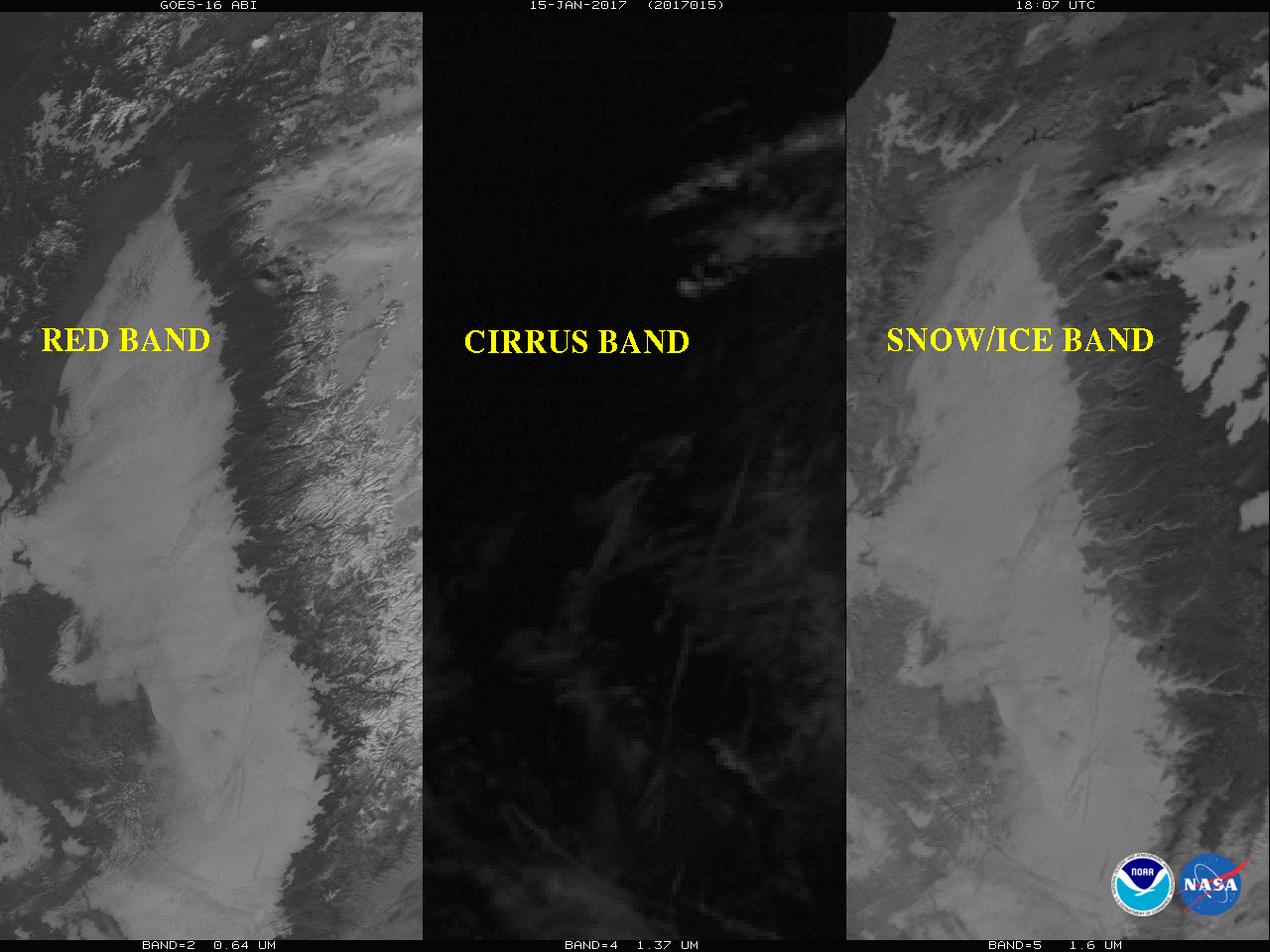 43
Spatial
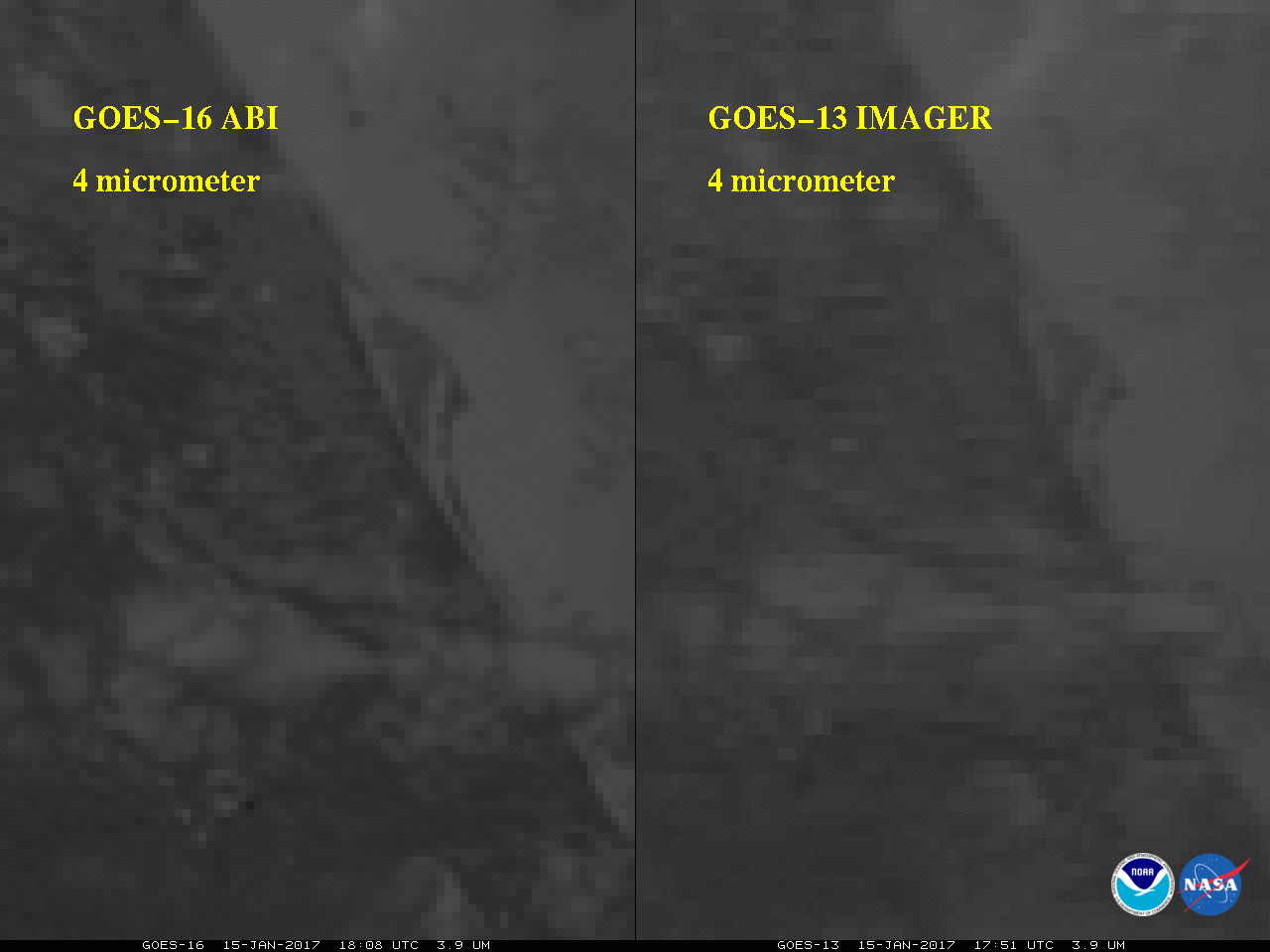 44
Both images in own native projection
Temporal
45
Temporal
46
Natural vs Enhanced True Color
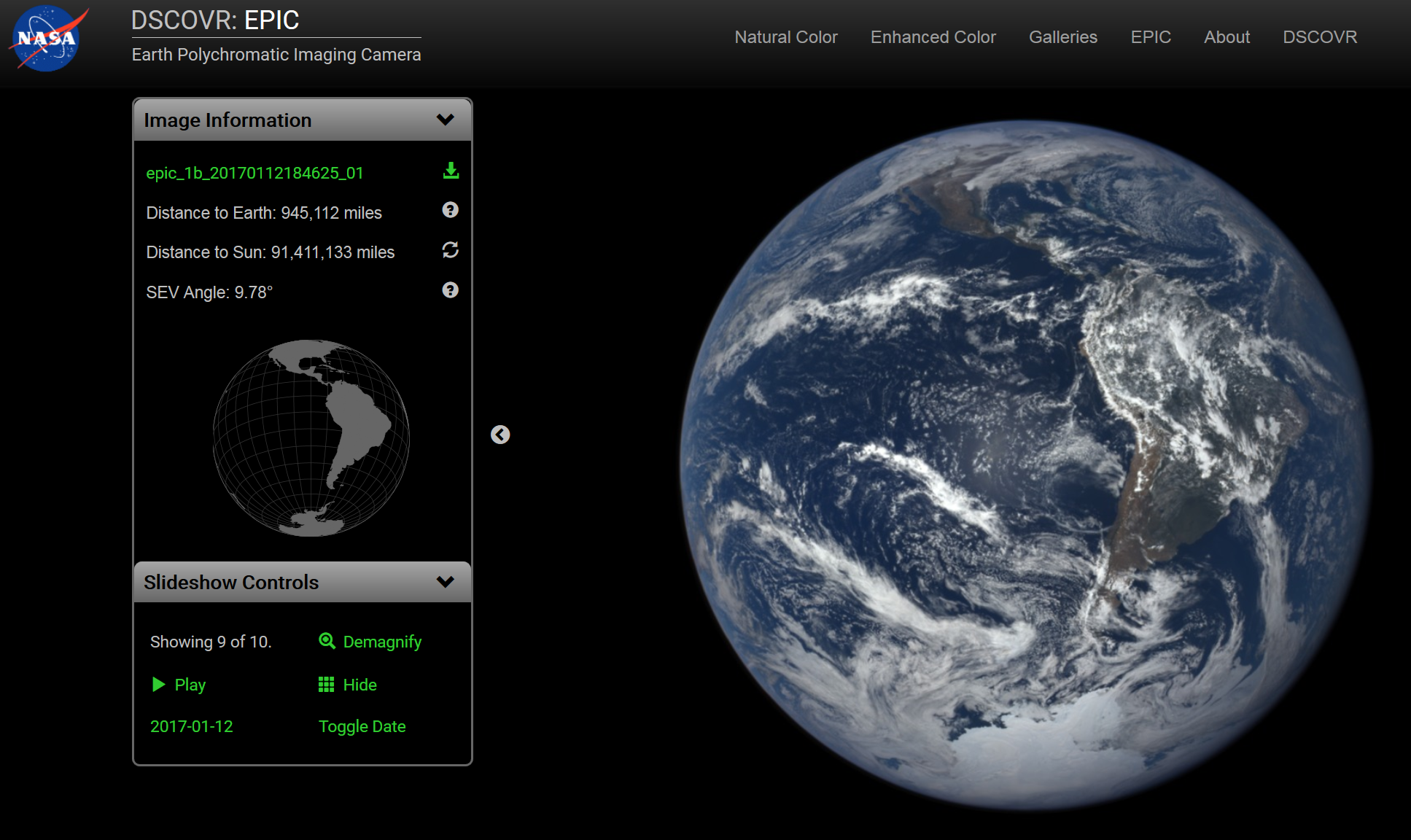 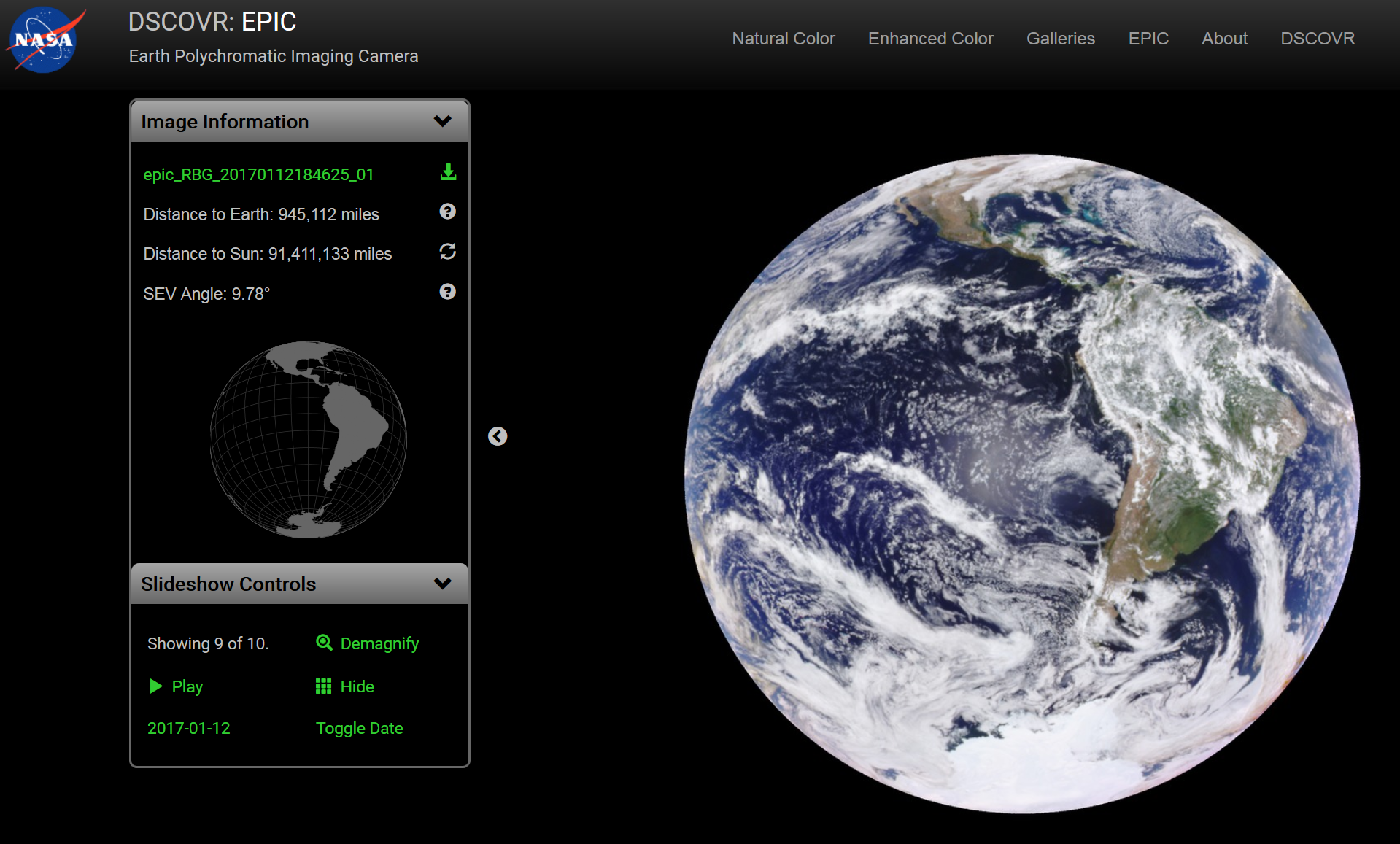 Epic on DSCOVR (https://epic.gsfc.nasa.gov)
47
Full Disk
CIMSS Natural True Color
CIRA Enhanced True Color
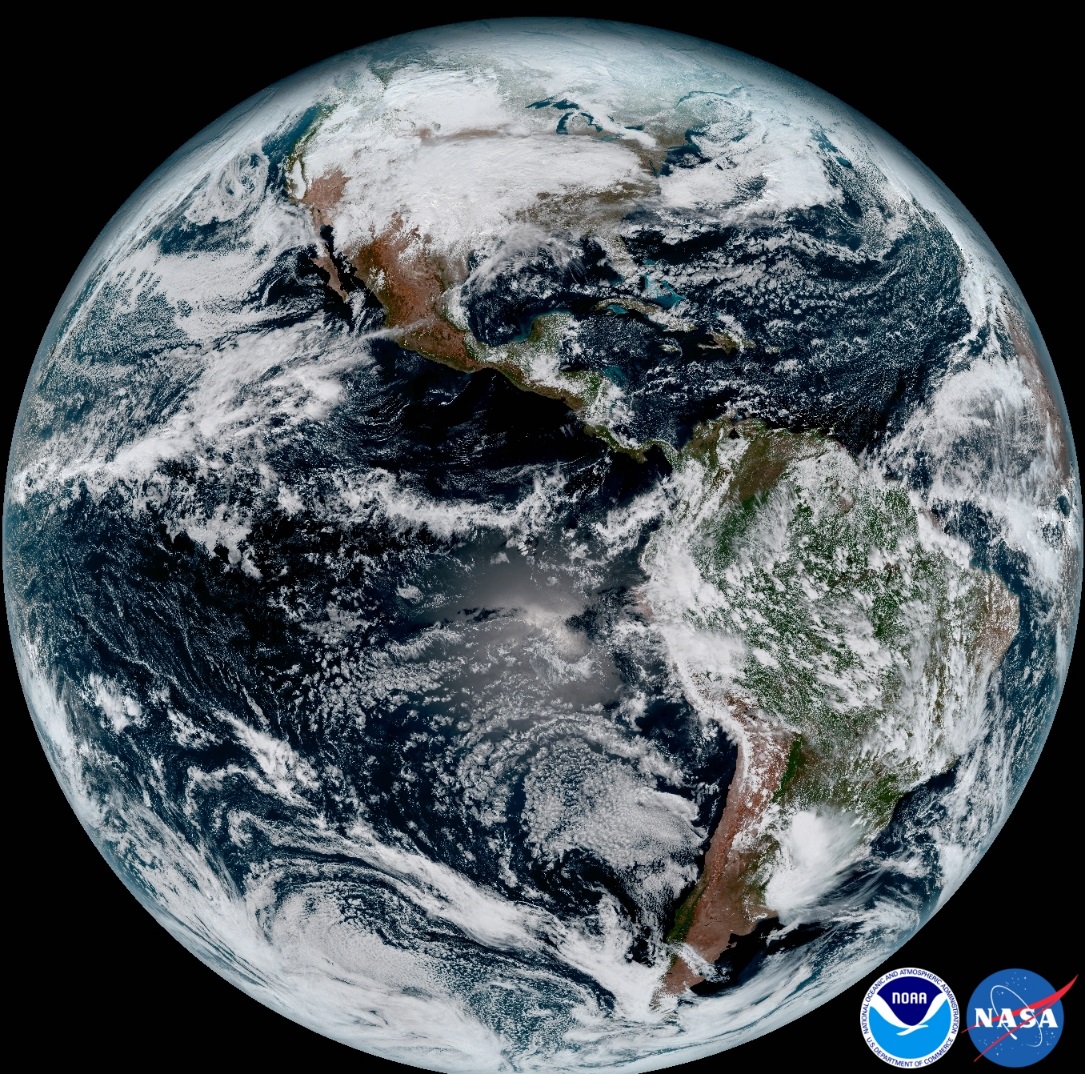 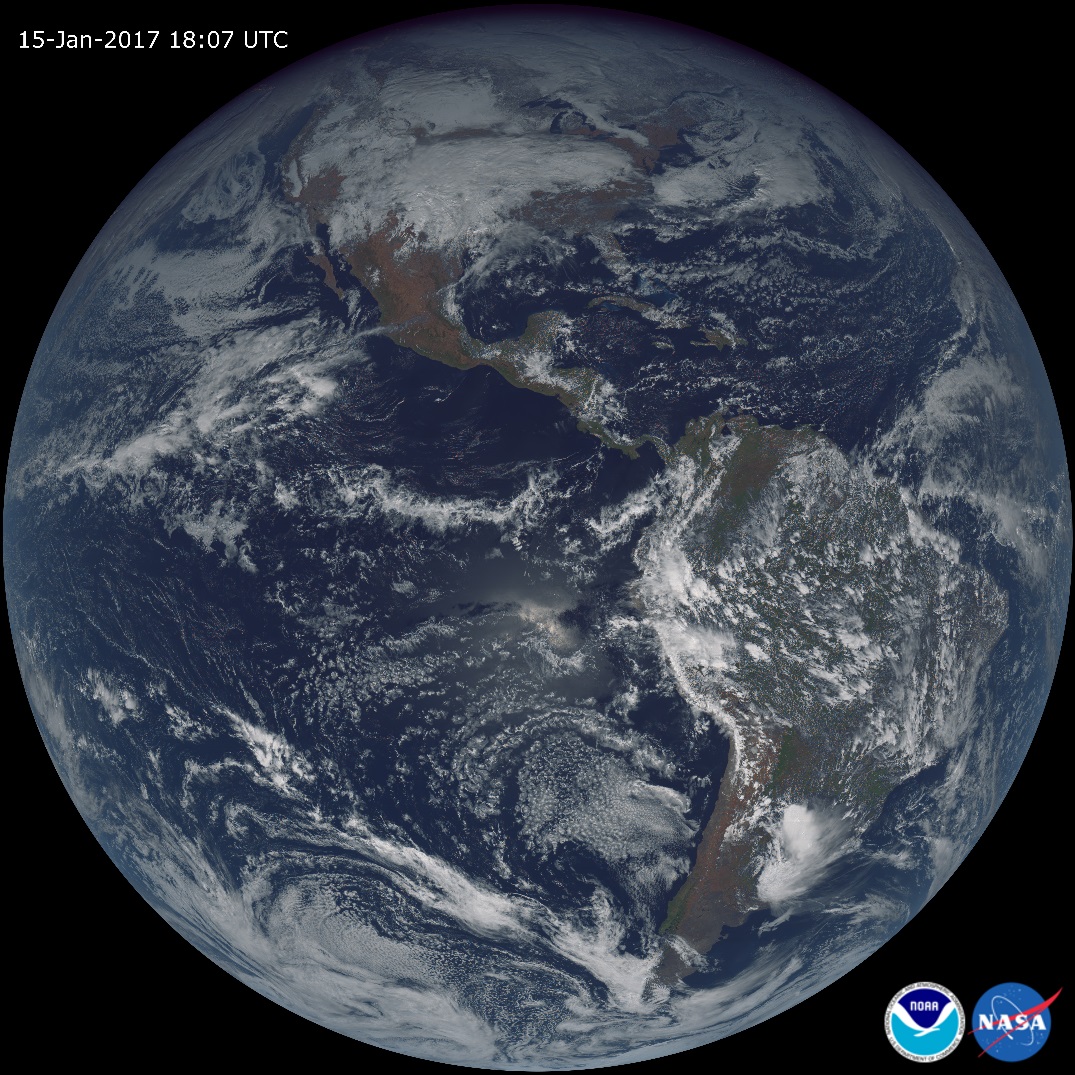 Experimental
Rayleigh corrected, 
Green via Look Up Tables
No Rayleigh corrections, 
no Look Up Tables for green
48
[Speaker Notes: http://glossary.ametsoc.org/wiki/Rayleigh_scattering]
Outline
Introduction

GOES-16 ABI
Spectral
Spatial
Temporal 
Products 

Summary
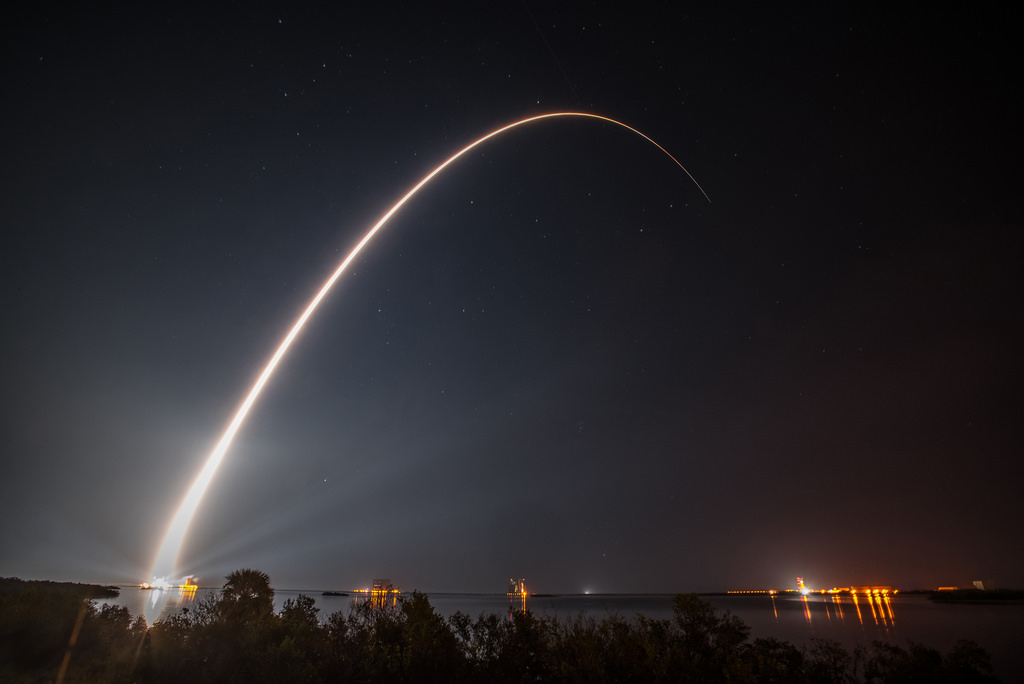 49
GOES-R / NOAA
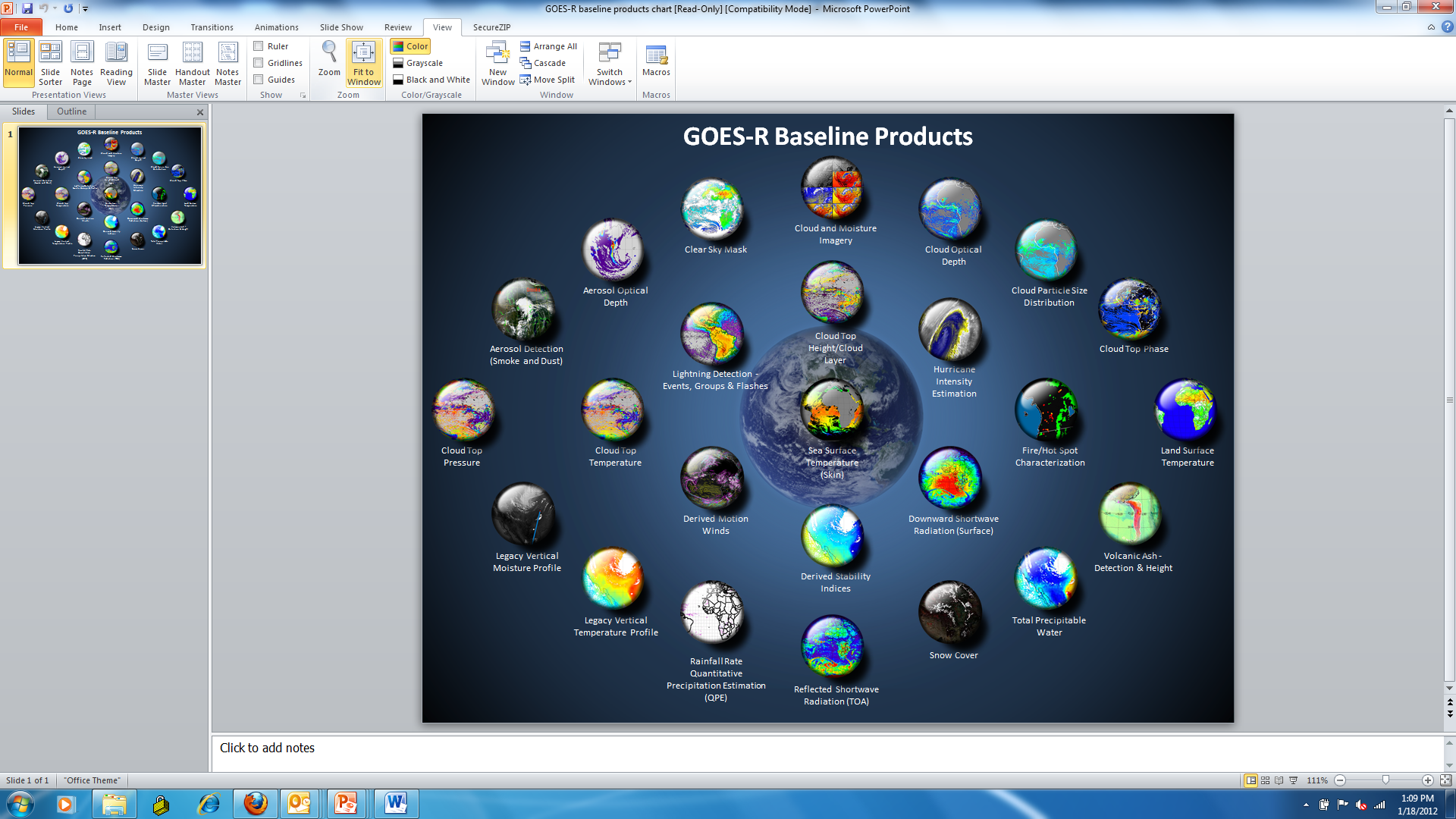 http://www.goes-r.gov
[Speaker Notes: The subjects of this GOES-R Baseline products training are the aerosol products boxed in yellow.]
Simulated ABI Spectral bands (in AWIPS)
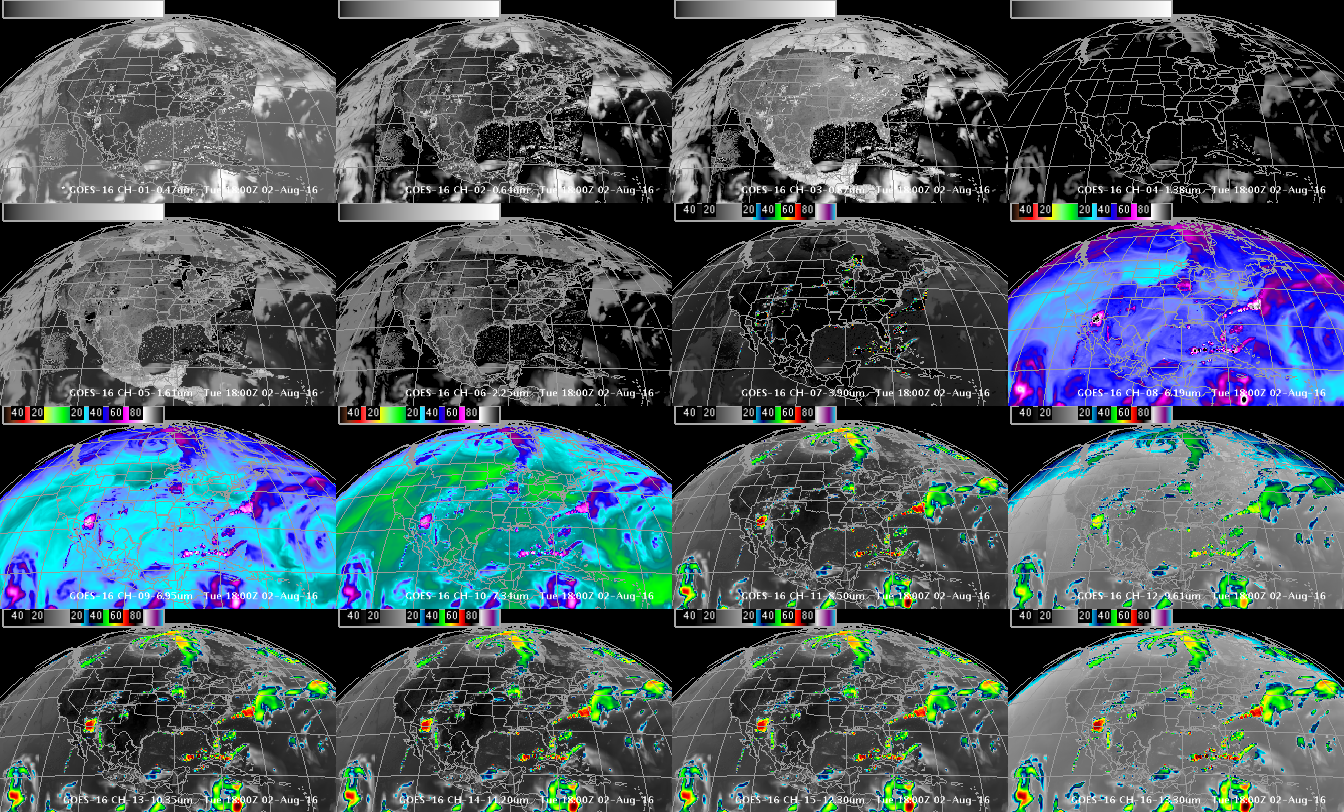 0.47 mm
0.64 mm
0.86 mm
1.37 mm
2.2 mm
1.6 mm
3.9 mm
6.2 mm
6.9 mm
7.3 mm
8.4 mm
9.6 mm
11.2 mm
12.3 mm
10.3 mm
13.3 mm
GOES-R ABI Imagery simulated at UW via AWG Proxy, processed via the Ground System, acquired via NOAAPort, shown in AWIPS-II (default enhancements)
Simulated ABI (select) Derived Products (in AWIPS)
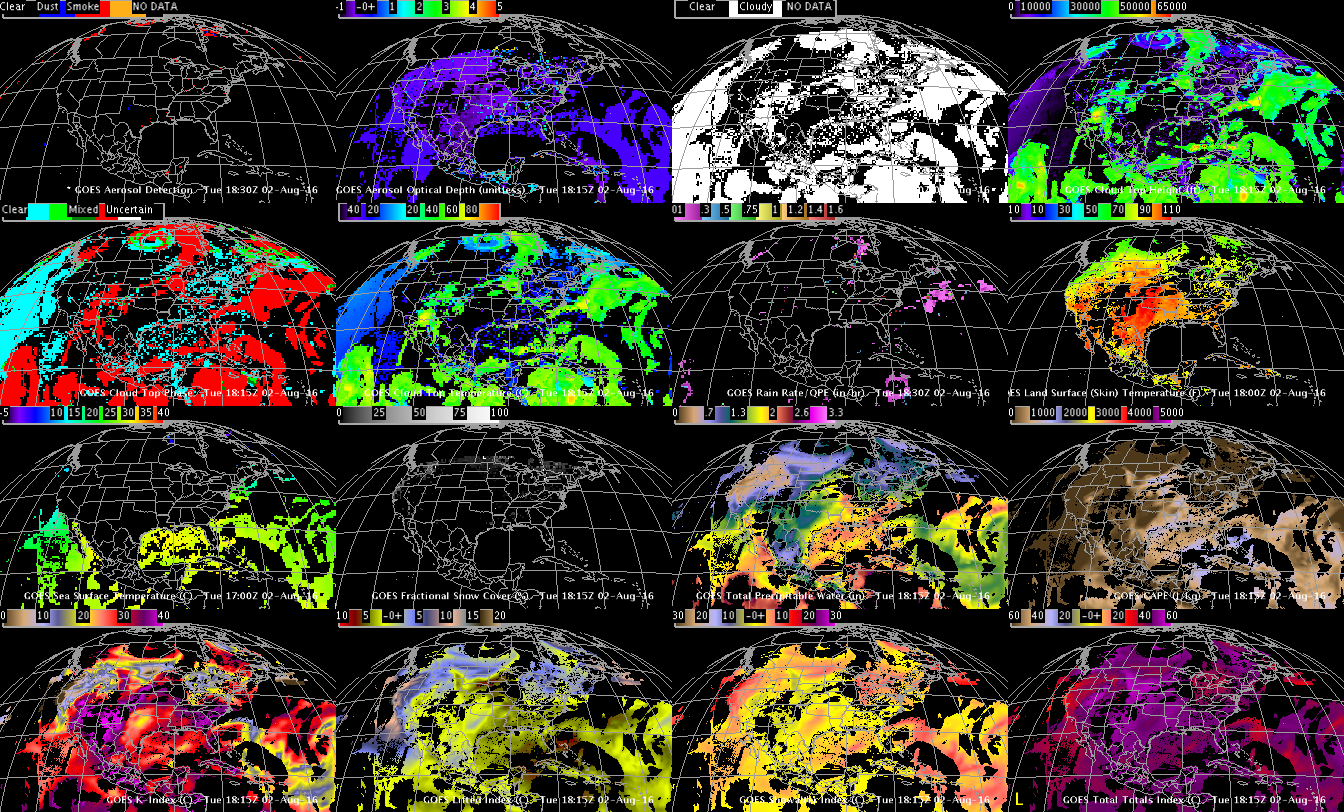 Aerosol Detection
Aerosol Optical Depth
Cloud Mask
Cloud Top Height
Cloud Top Pressure
Cloud Top Phase
Rain Rate
LST
Snow
SST
TPW
CAPE
Showalter
Lifted Index
K-index
Total Totals
Using GOES-R ABI Imagery simulated at UW via AWG Proxy, processed via the  Ground System, acquired via NOAAPort, in AWIPS-II (default enhancements)
DOE-4 Simulated ABI Derived Products
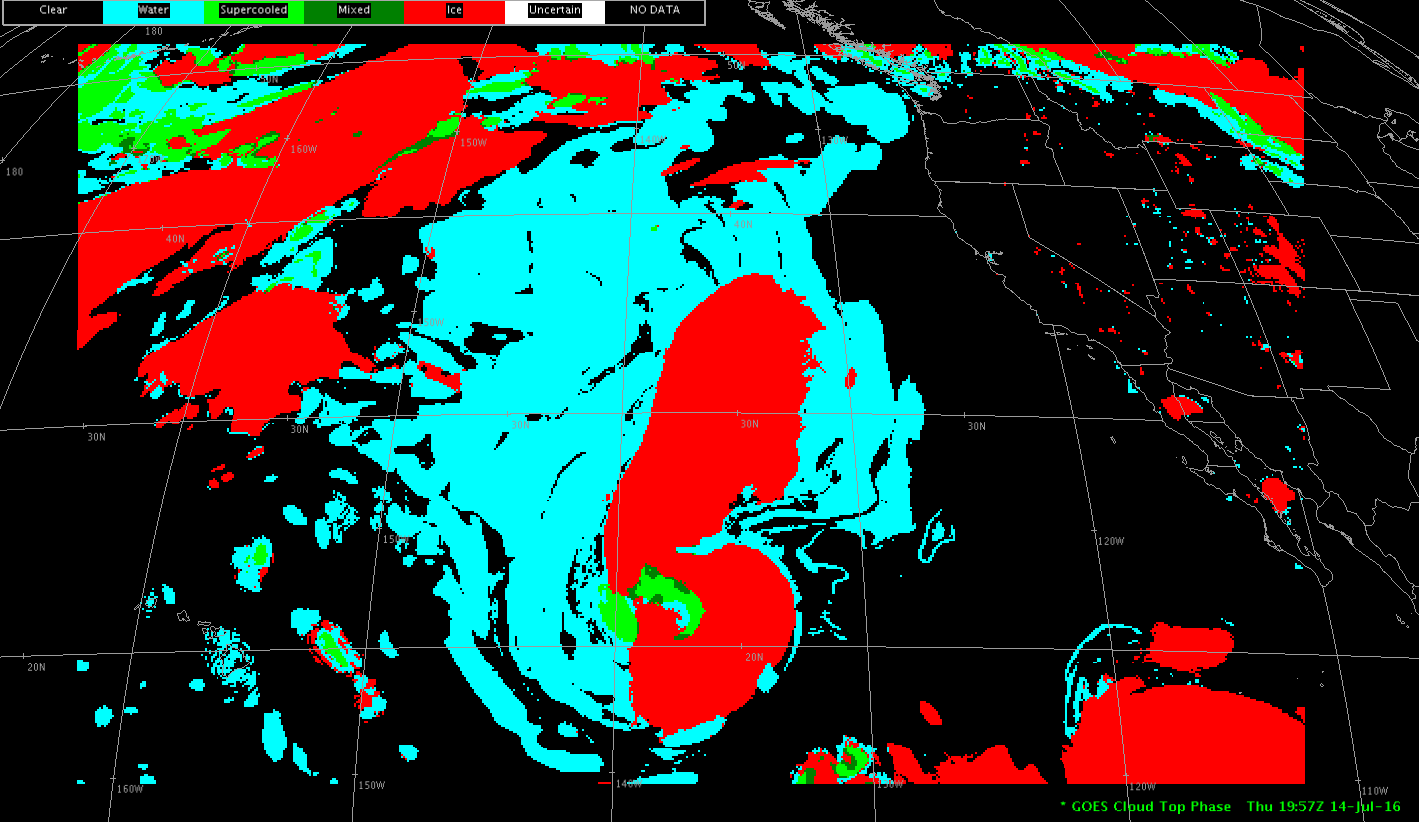 Cloud Top Phase
DOE-4 Simulated ABI Derived Products
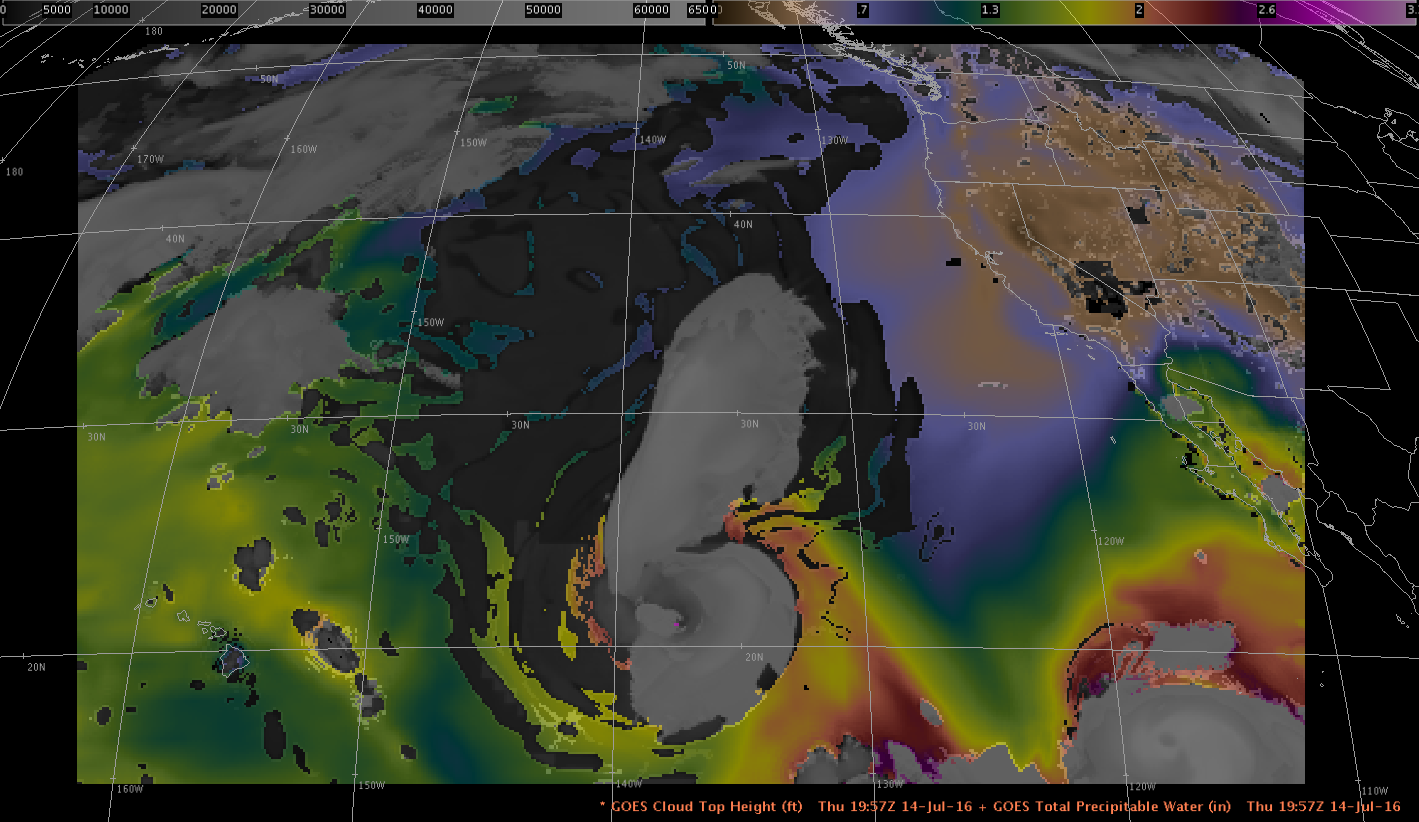 Cloud Top Height + TPW (Total Precipitable Water)
Two Groups of Users of ABI
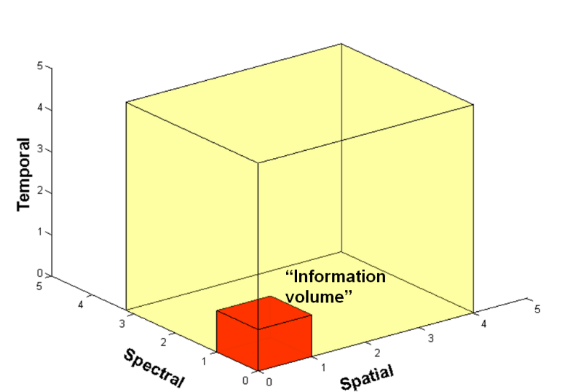 Direct use: 
Radiances/imagery
Numerical models
Forecasters (Civilian, military, private sector, international, etc.)
Broadcasters
General public/private sector/Internet
Derived satellite products
Numerical models
Forecasters (Civilian, military, private sector, international, etc.)
Broadcasters
General public/private sector/Internet

Users of forecast/services which use data/products
Basically everyone!
55
Outline
Introduction

GOES-16 ABI
Spectral
Spatial
Temporal 
Products 

Summary
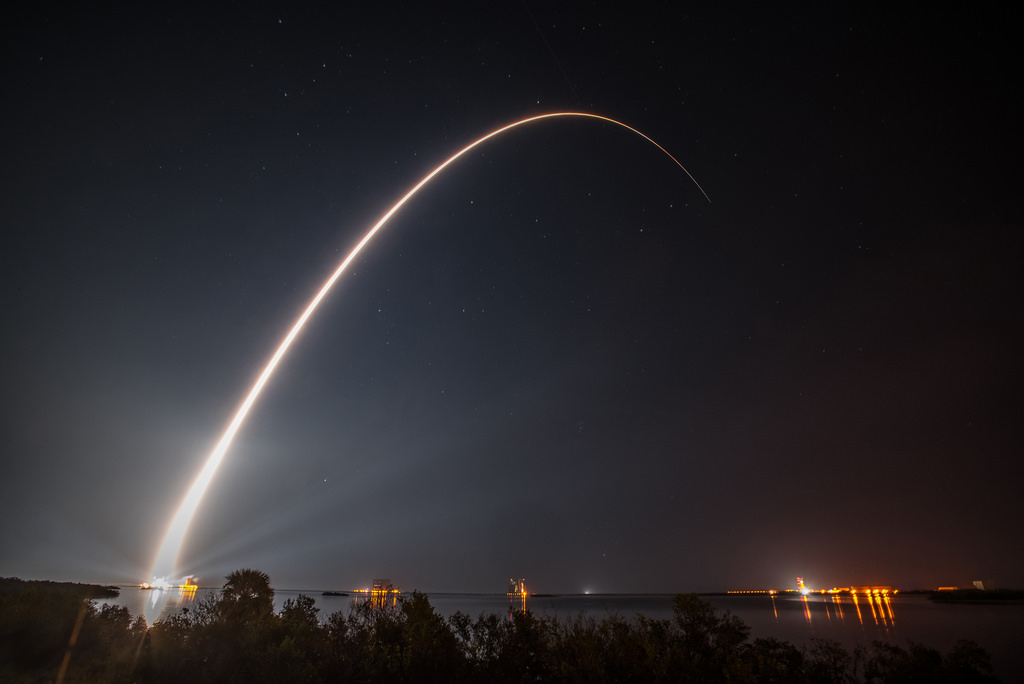 56
GOES-R / NOAA
Summary
1. The GOES-R ABI provides mission continuity

2. Better than two times the image navigation quality

3. Three times the number of imaging bands

4. Four times the spatial resolutions

5. Five times the coverage rate
	- Special GOES-14 1-min data pathfinder
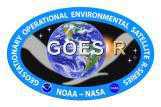 57
http://www.goes-r.gov
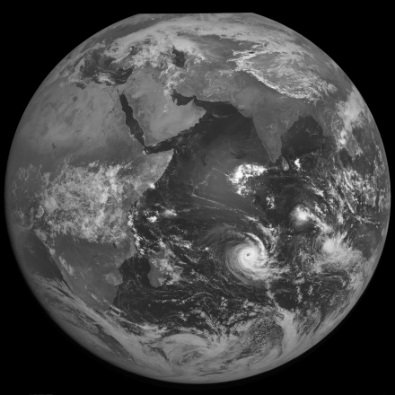 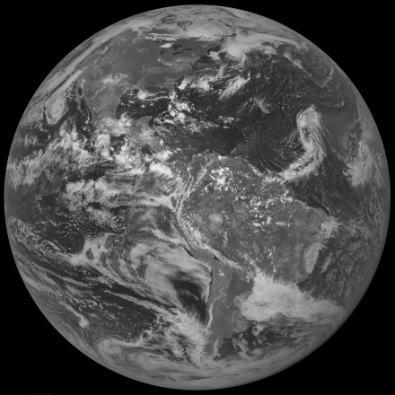 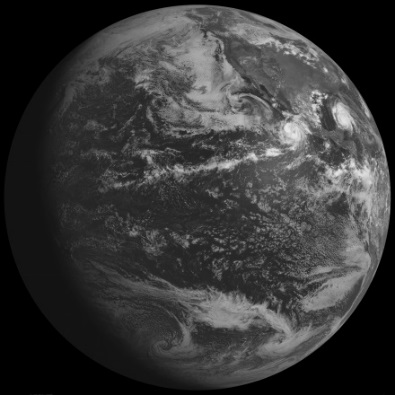 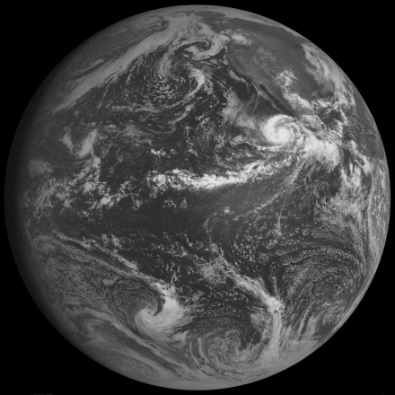 GOES-1
GOES-2
GOES-3
GOES-4
GOES Continuity
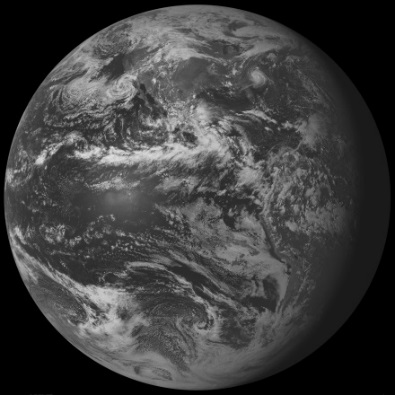 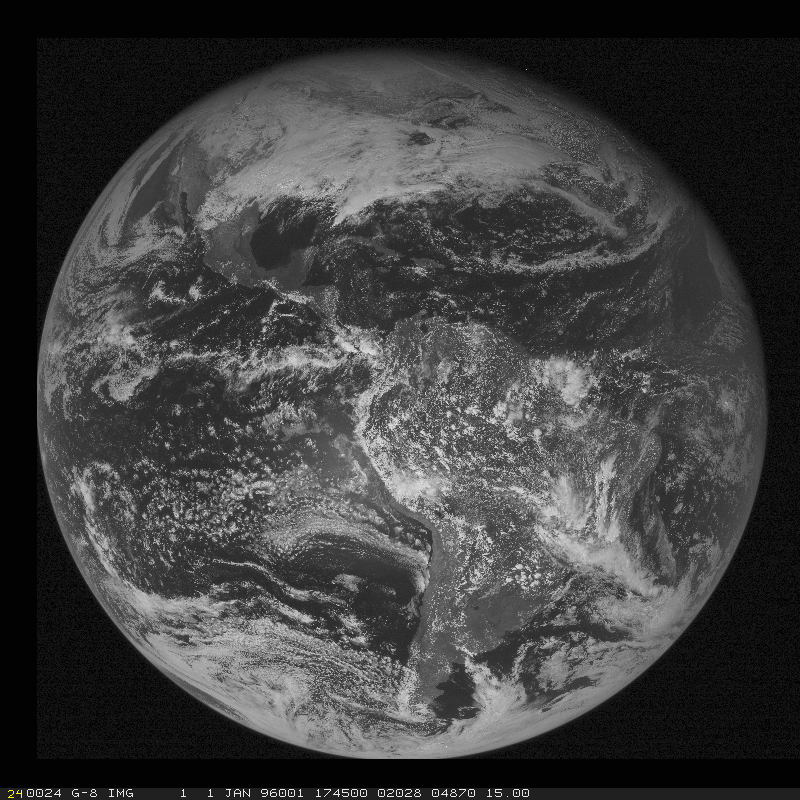 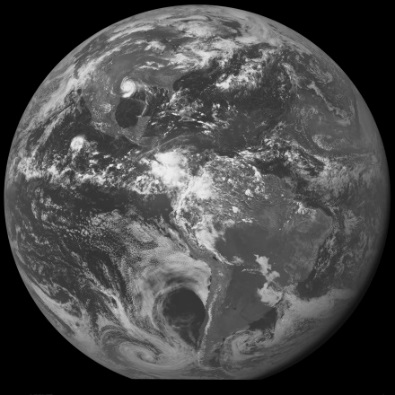 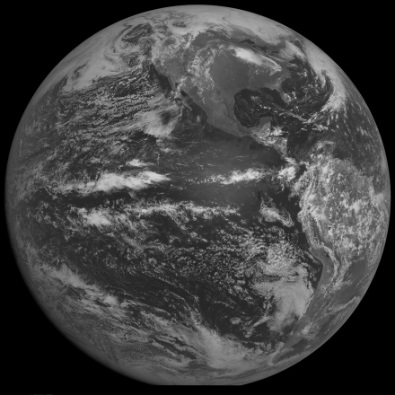 GOES-5
GOES-6
GOES-7
GOES-8
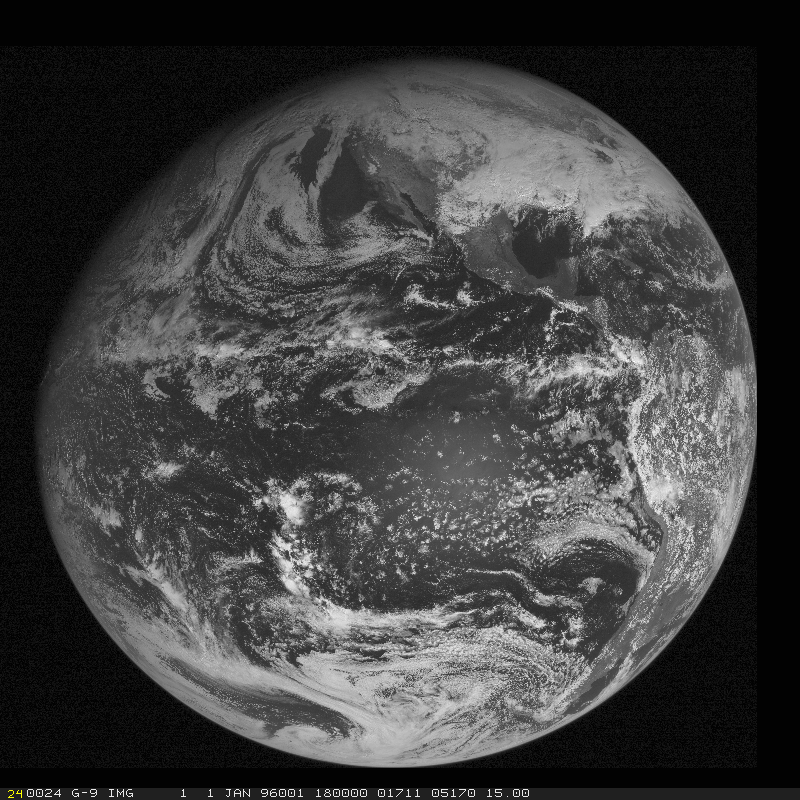 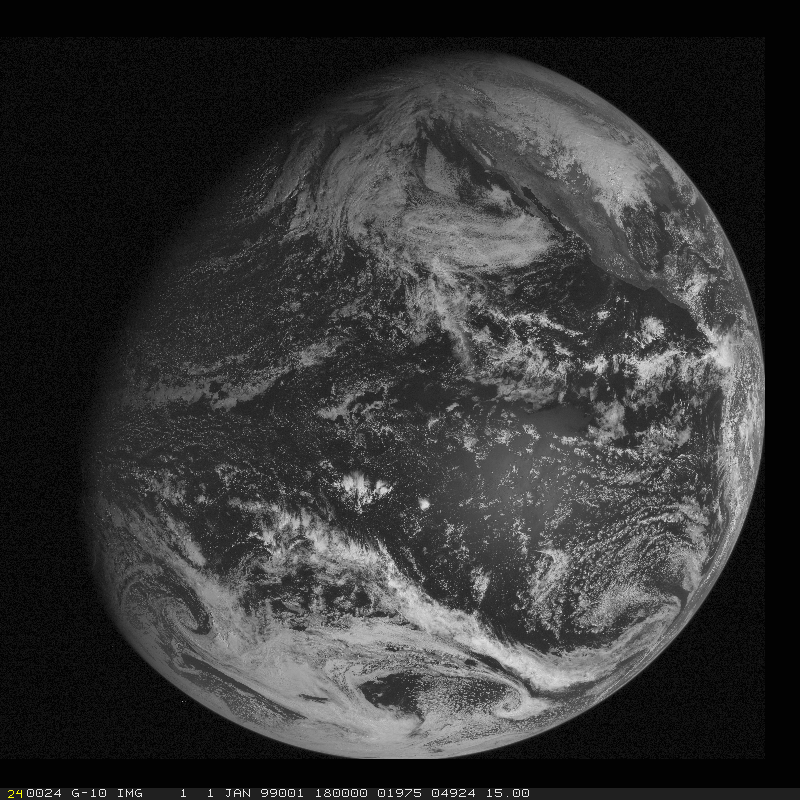 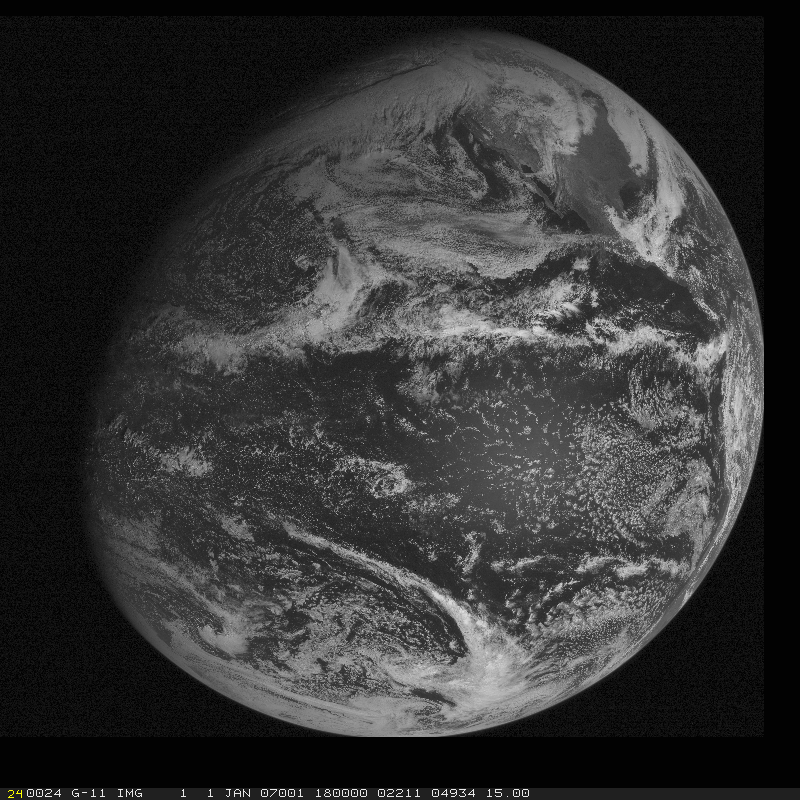 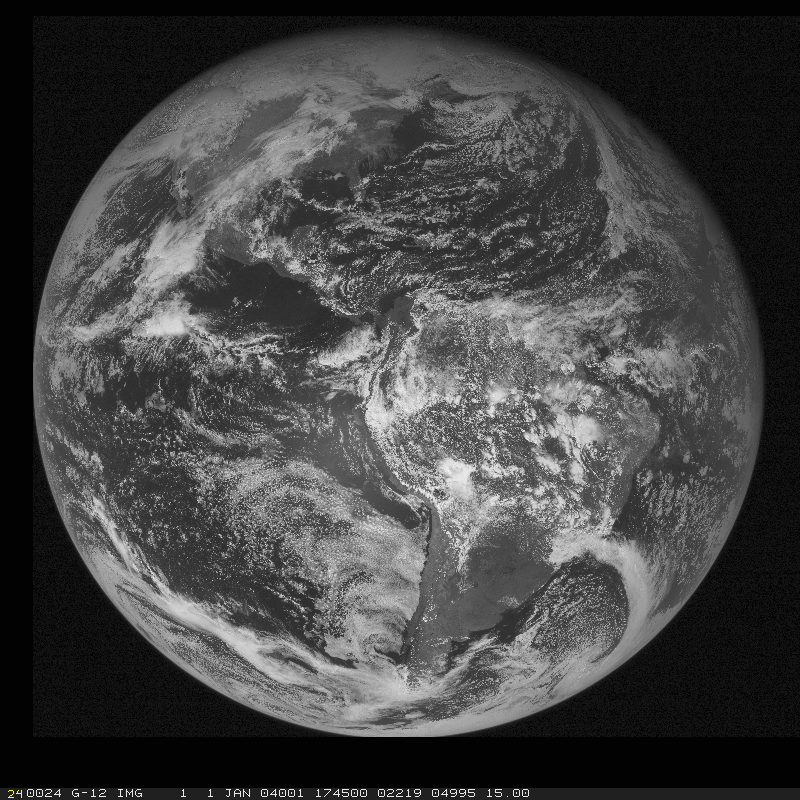 GOES-9
GOES-10
GOES-12
GOES-11
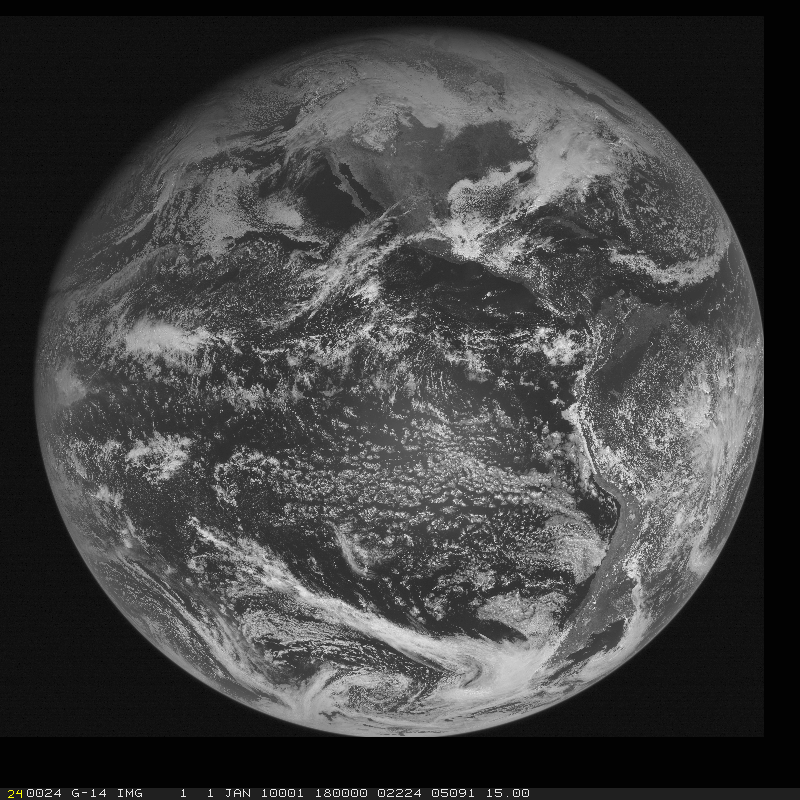 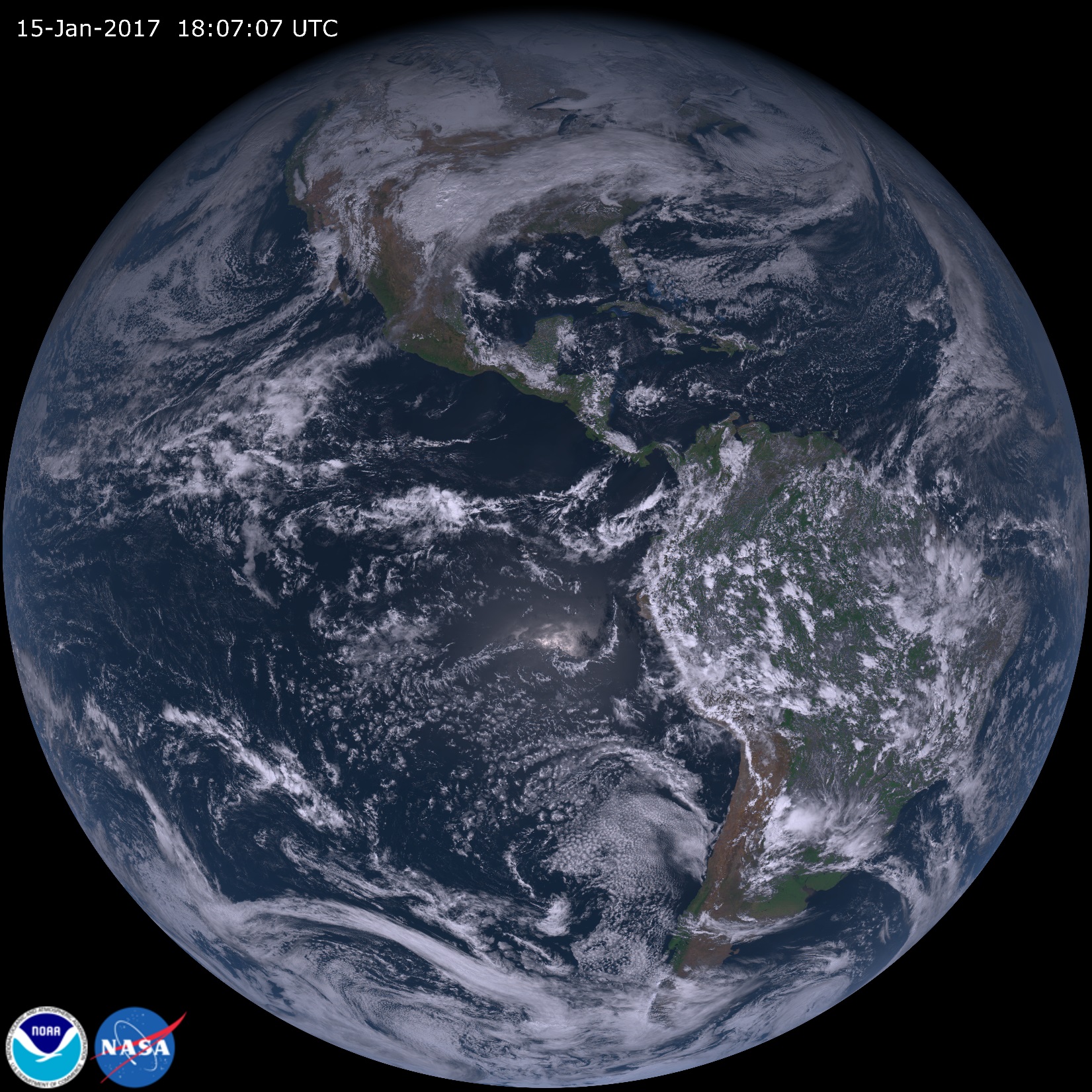 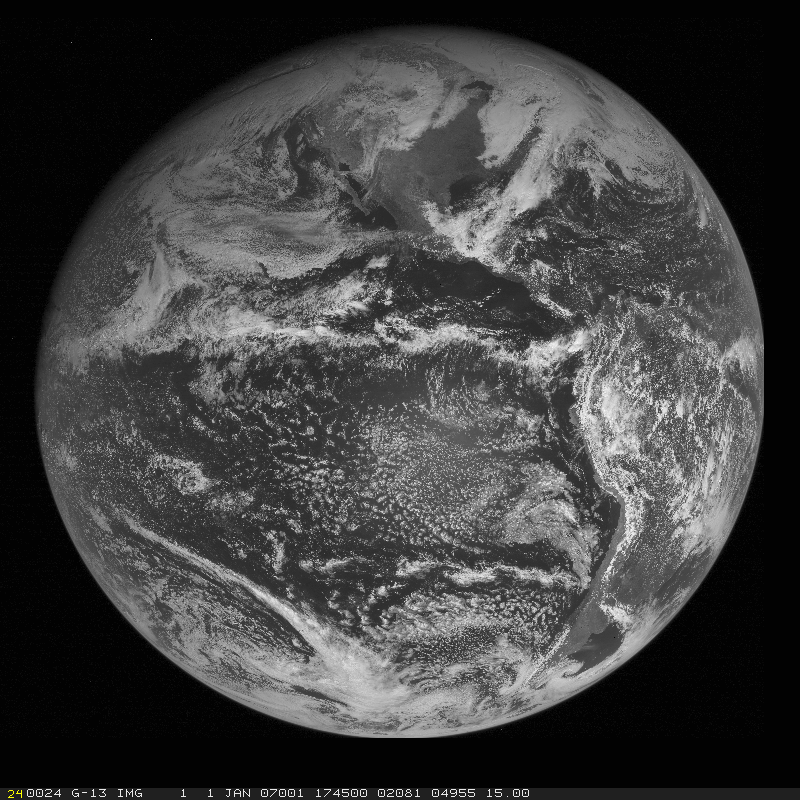 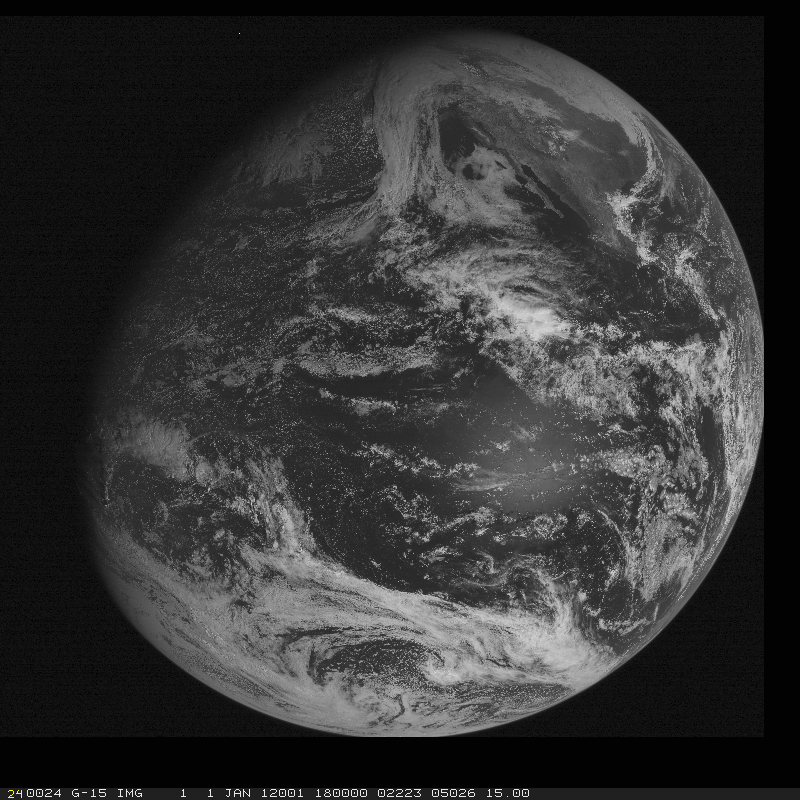 GOES-13
GOES-14
GOES-15
GOES-16
58
Conclusions
GOES-R was launched, became GOES-16 and has begun to send back data. 

The ABI on the GOES-R series continues the critical continuity of geostationary imagers and will have huge positive societal impacts, given its improved temporal, spatial, spectral and radiometric attributes. 

Impact areas include, but are not limited to: weather, Numerical Weather Prediction, severe weather, hazards (volcanic ash plumes), aviation, environmental (fires), health (smoke), oceanographic, cryosphere, land, etc.

The GOES-R Series is part of a global constellation.
http://www.goes-r.gov
59
Thanks to…
Thousands who helped with the ABI on the GOES-R series.
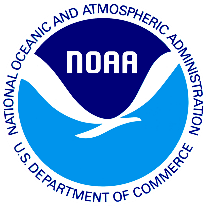 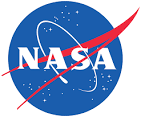 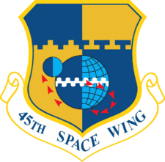 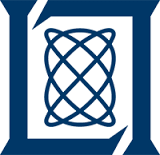 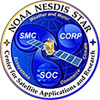 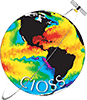 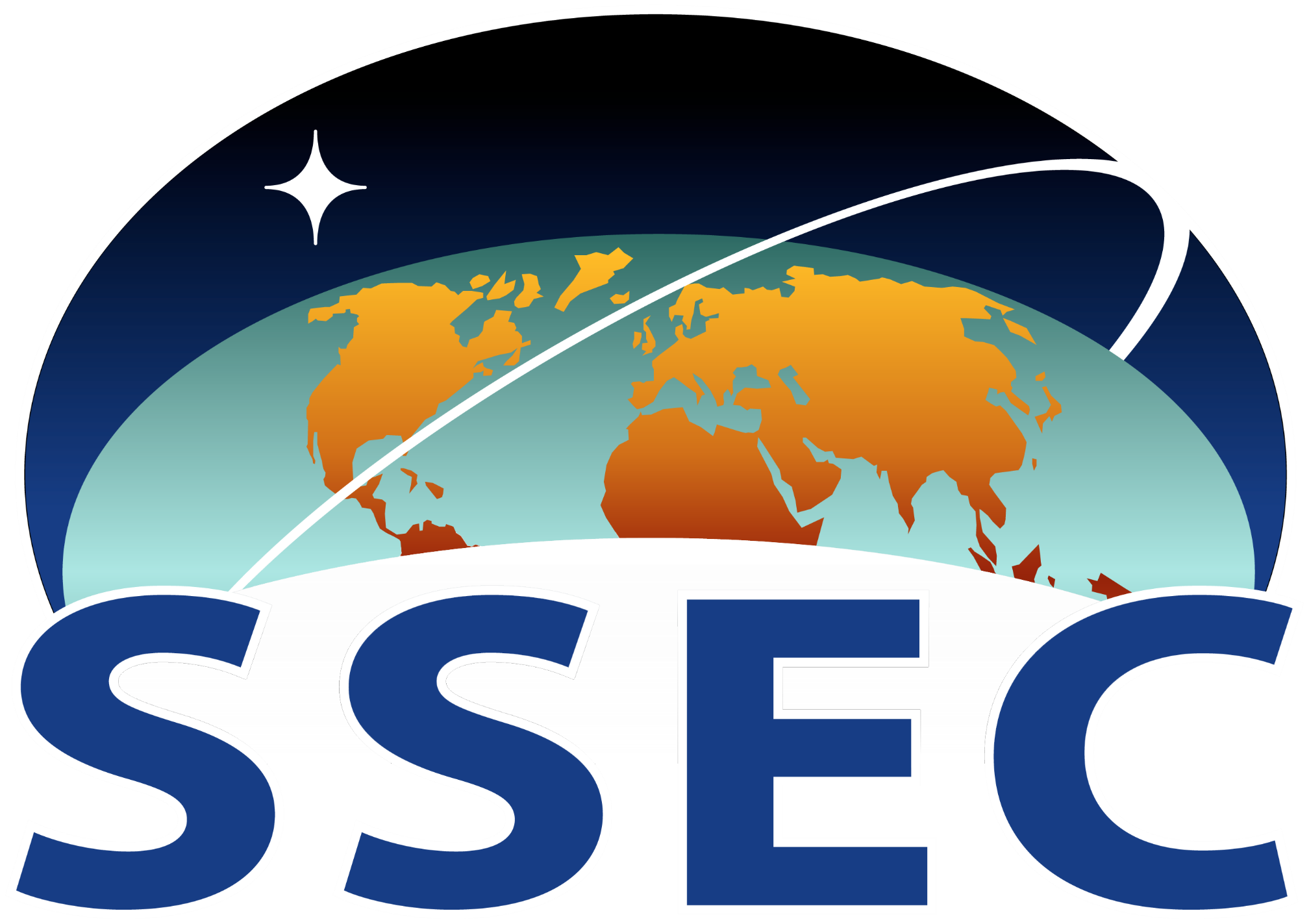 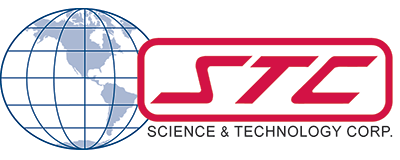 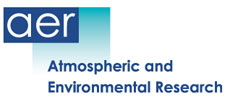 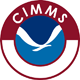 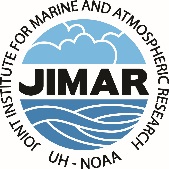 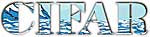 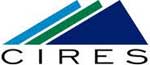 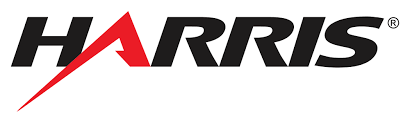 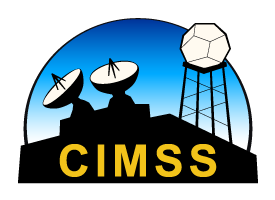 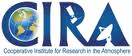 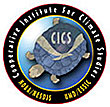 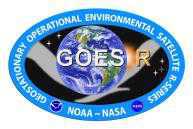 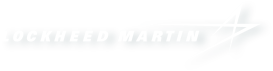 These logos aren’t meant to cover everyone, but represent the contributions of many, from the government, private industry and academia.
60
GOES-R Series web site
http://www.goes-r.gov
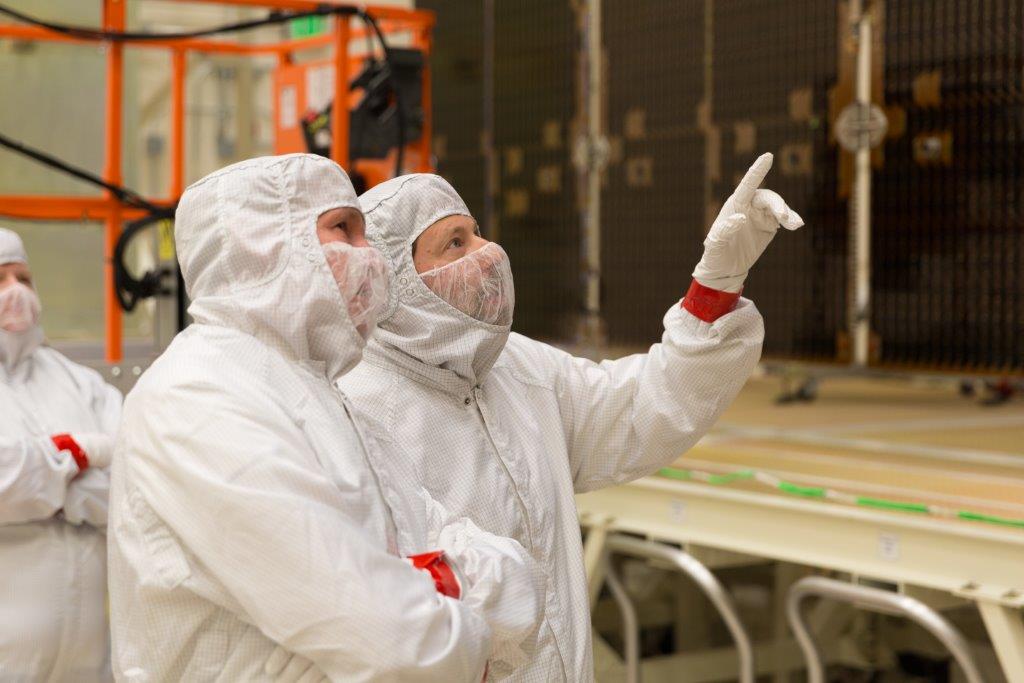 61
Lockheed Martin
Advanced Baseline Imager (ABI)
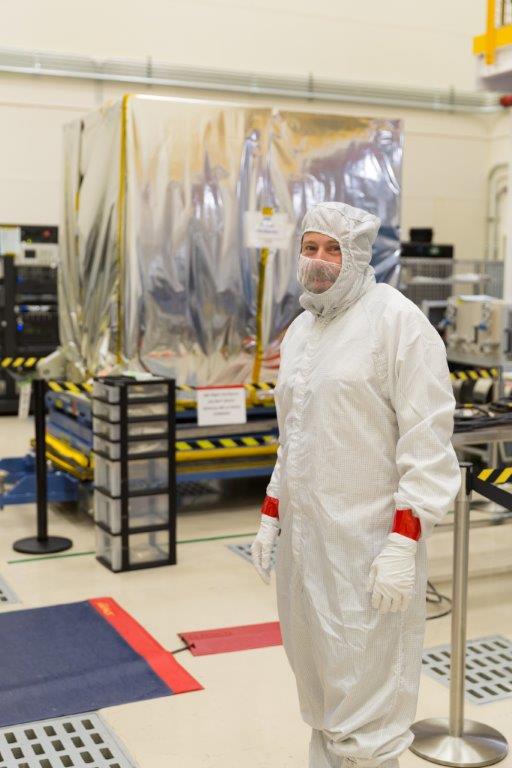 ABI on GOES-S
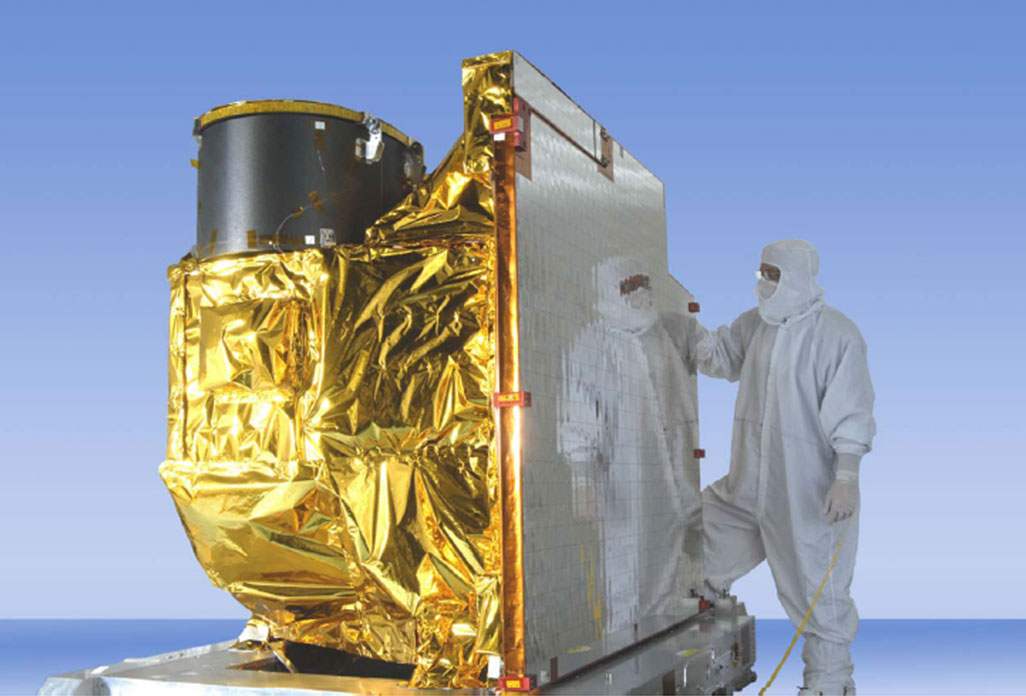 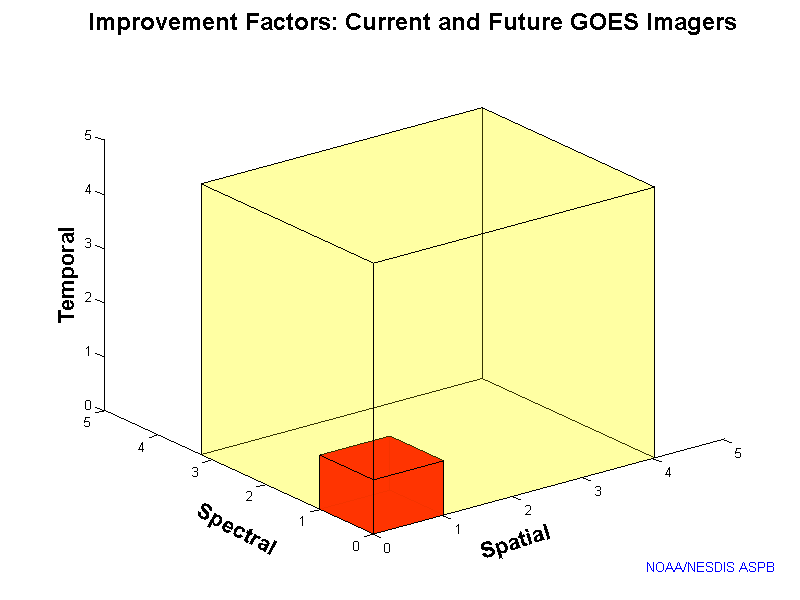 5
4
3
X
Faster coverage(5-minute full disk vs. 25-minute)
X
Improved spatialresolution 
(2 km IR vs. 4 km)
X
More spectral bands (16 on ABI vs. 5 on the current imager)
62
[Speaker Notes: Slide from J. Gerth, CIMSS.]